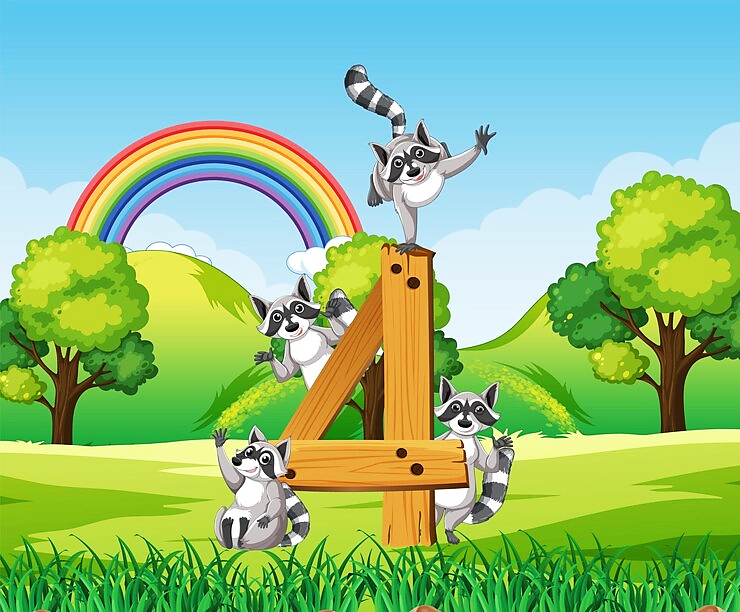 Математика
1 клас
Урок 16
Склад числа 4
Організація класу
Клас готовий працювати?
Додавати й віднімати,
Числа й вирази рівняти,
Вчасно руки піднімати,
Щоб складні задачі розв'язати.
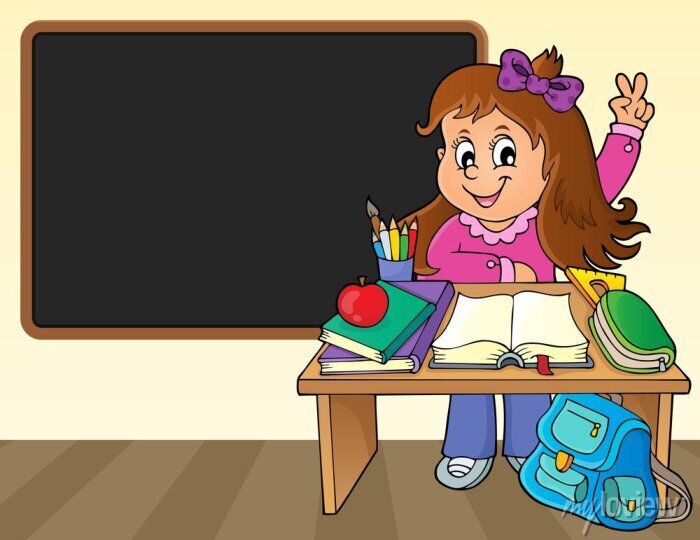 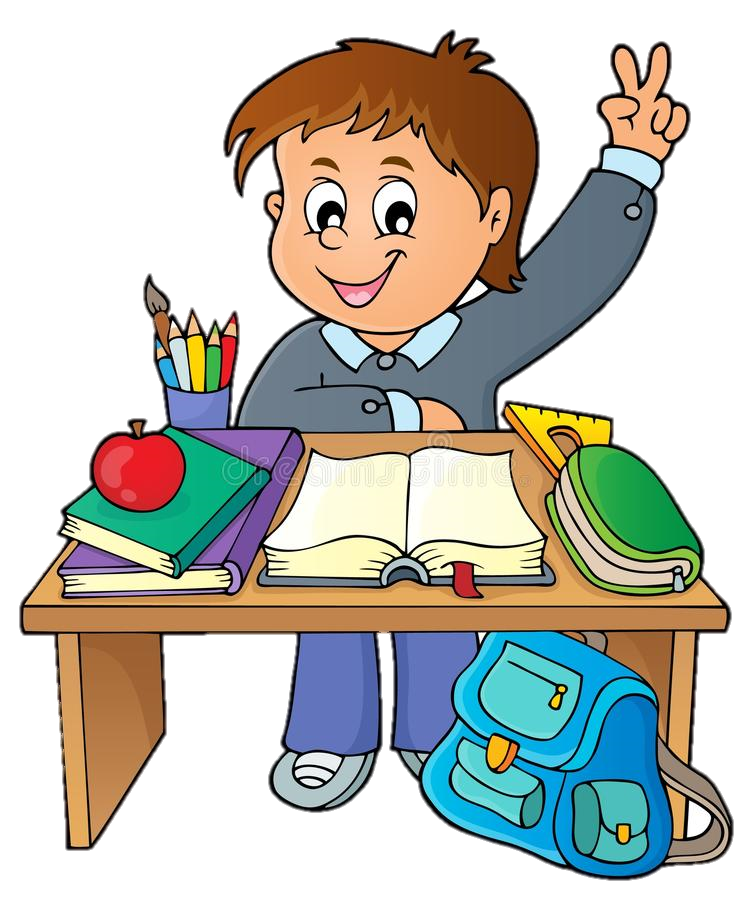 Добрий день!
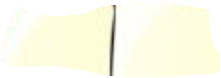 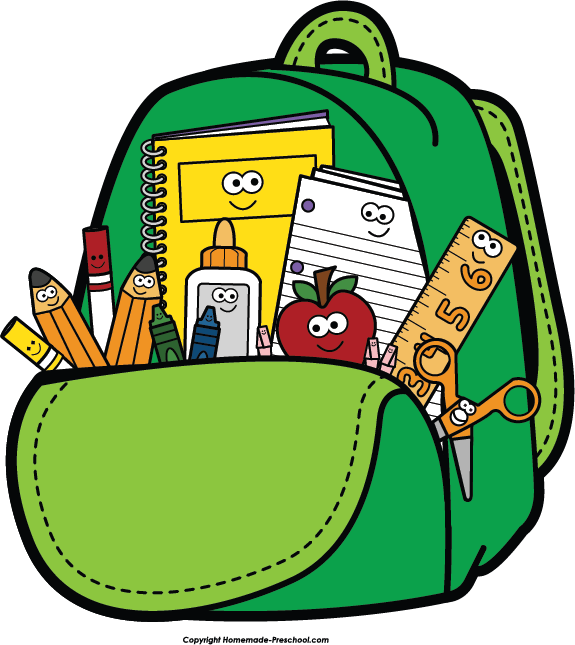 Лічба
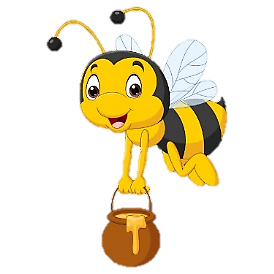 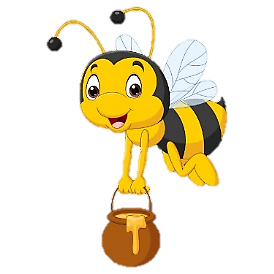 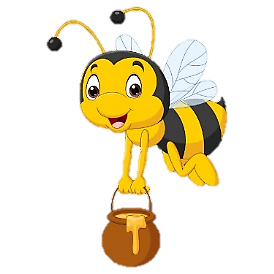 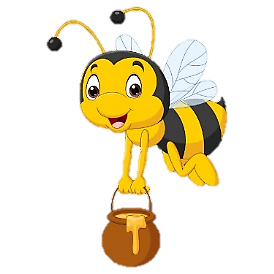 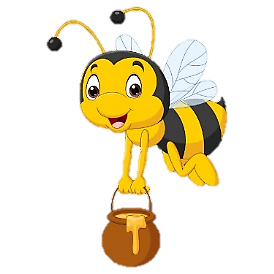 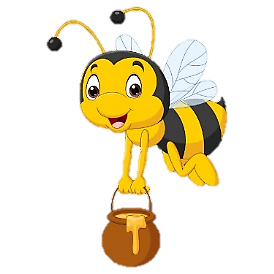 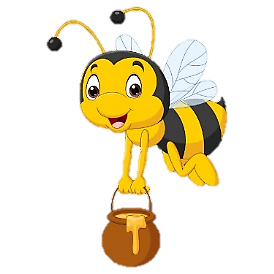 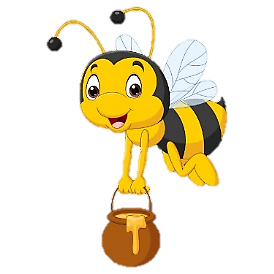 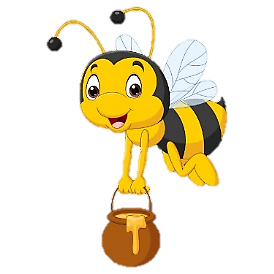 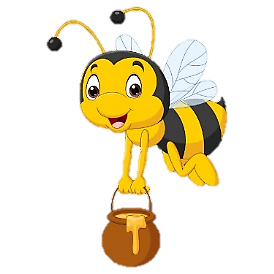 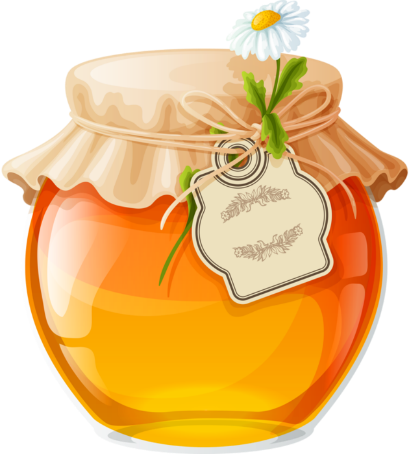 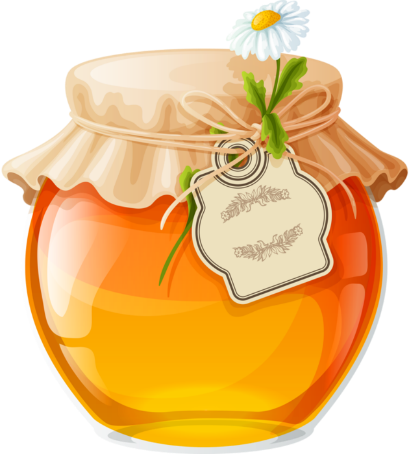 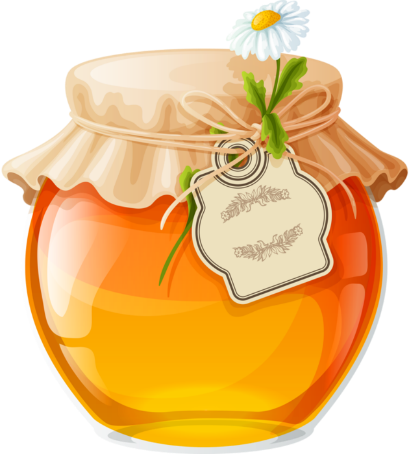 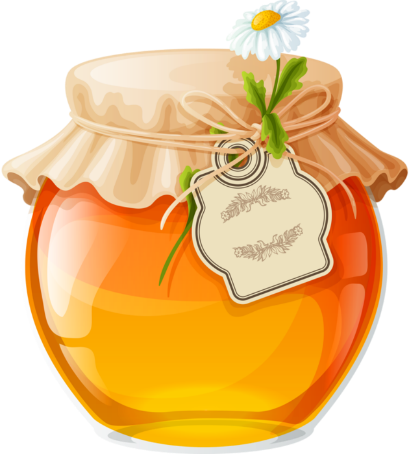 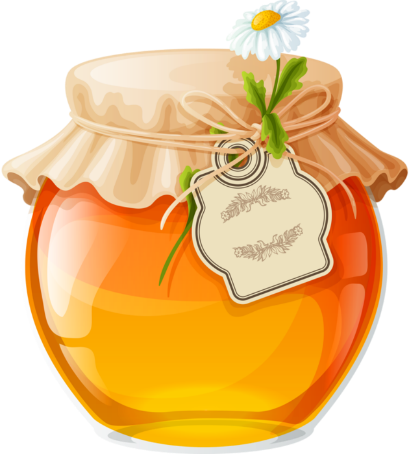 1
2
3
4
5
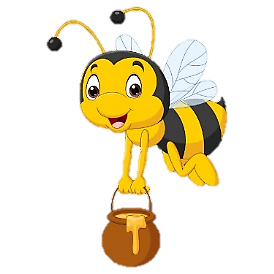 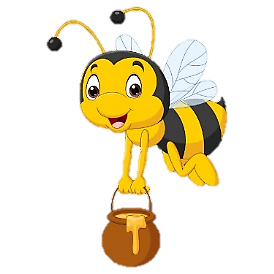 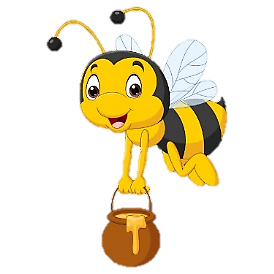 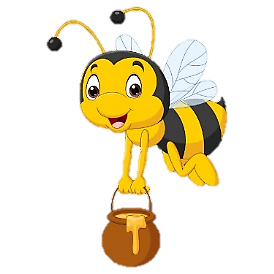 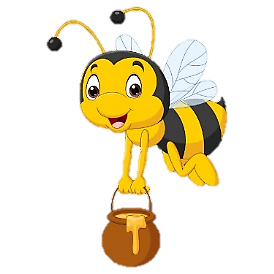 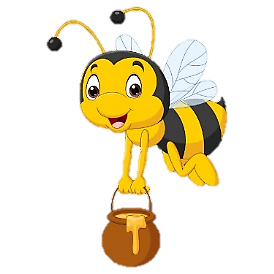 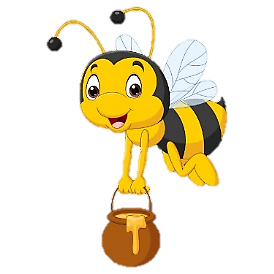 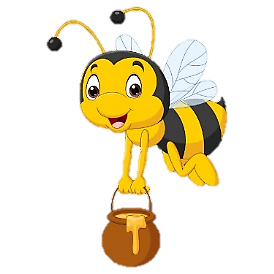 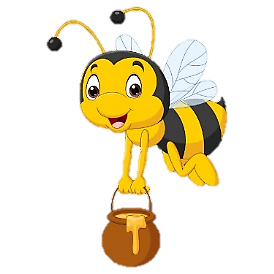 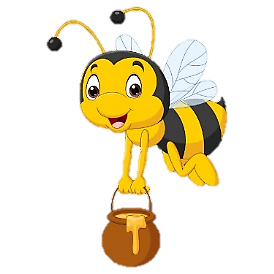 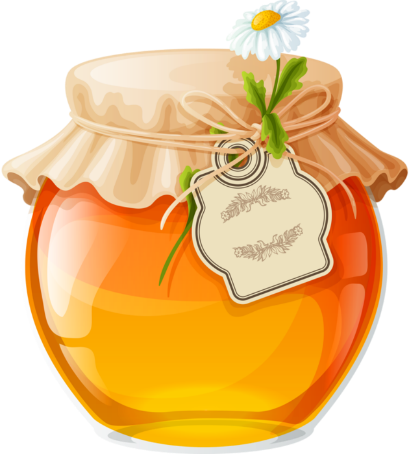 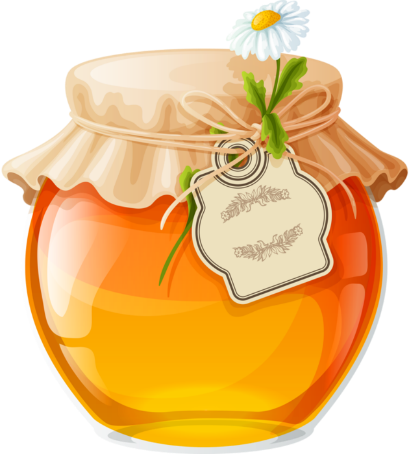 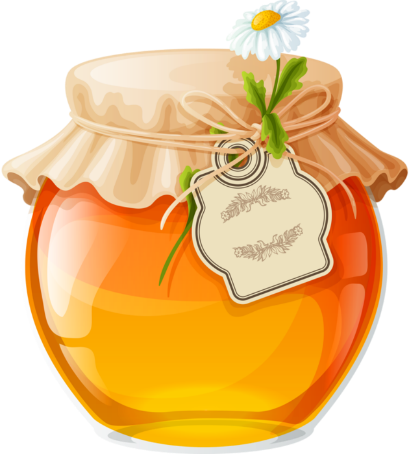 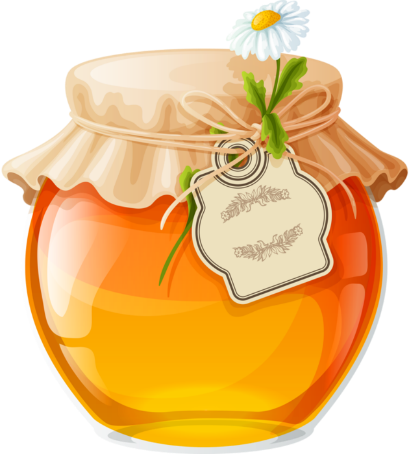 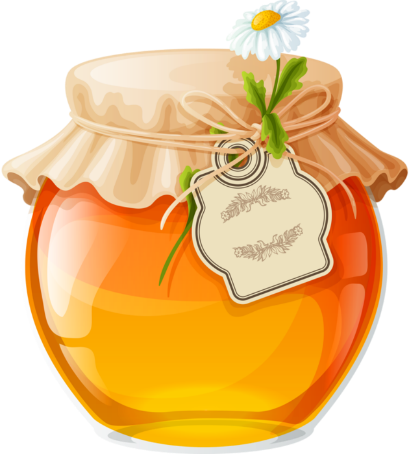 6
7
8
9
10
Підготовка до математичного диктанту
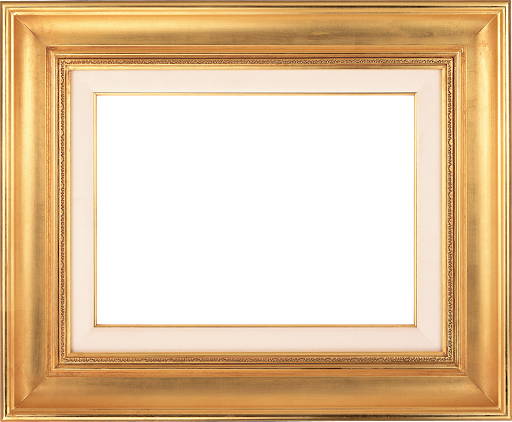 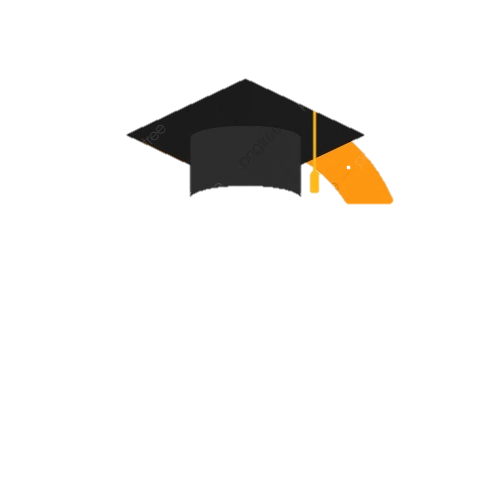 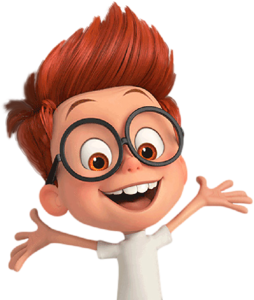 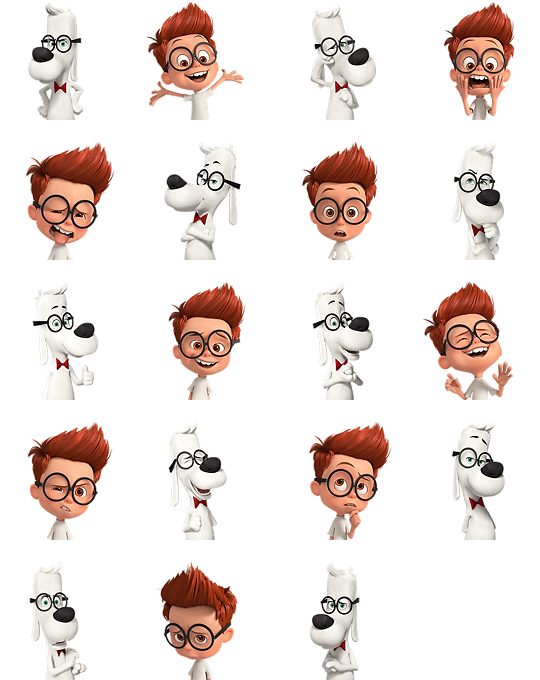 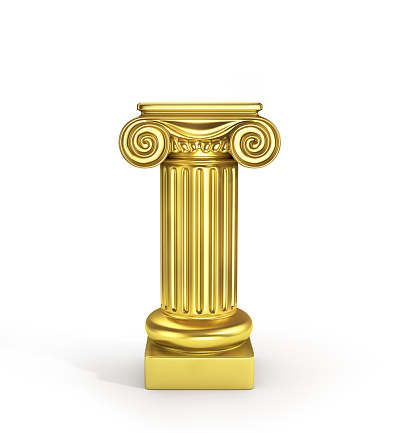 Професор Математики, який багато знає, 
Діток дуже любить і завжди про них дбає. 
Диктанти з математики він діткам надсилає. 
Їхні розум й мислення старанно розвиває!
Математичний диктант з перевіркою
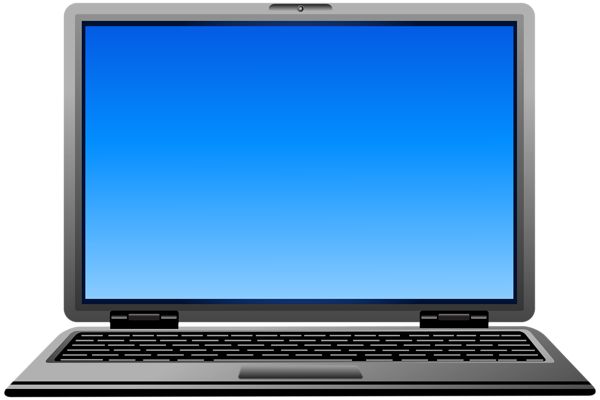 Запиши:
число, попереднє до числа 3;
число, що при лічбі передує числу 4;
наступне число за числом 3;
яке число при лічбі займає місце між числами 2 і 4;
«сусідів» числа 2, «сусідів» числа 3.
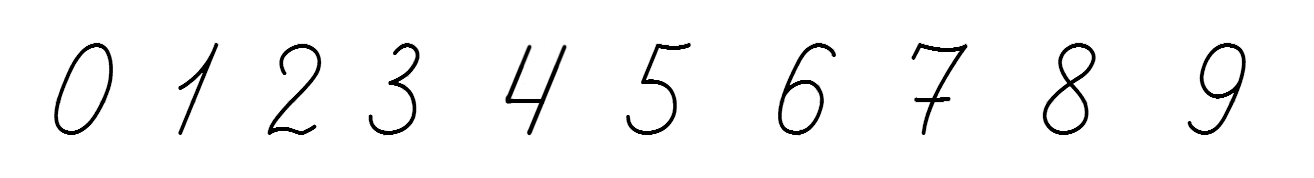 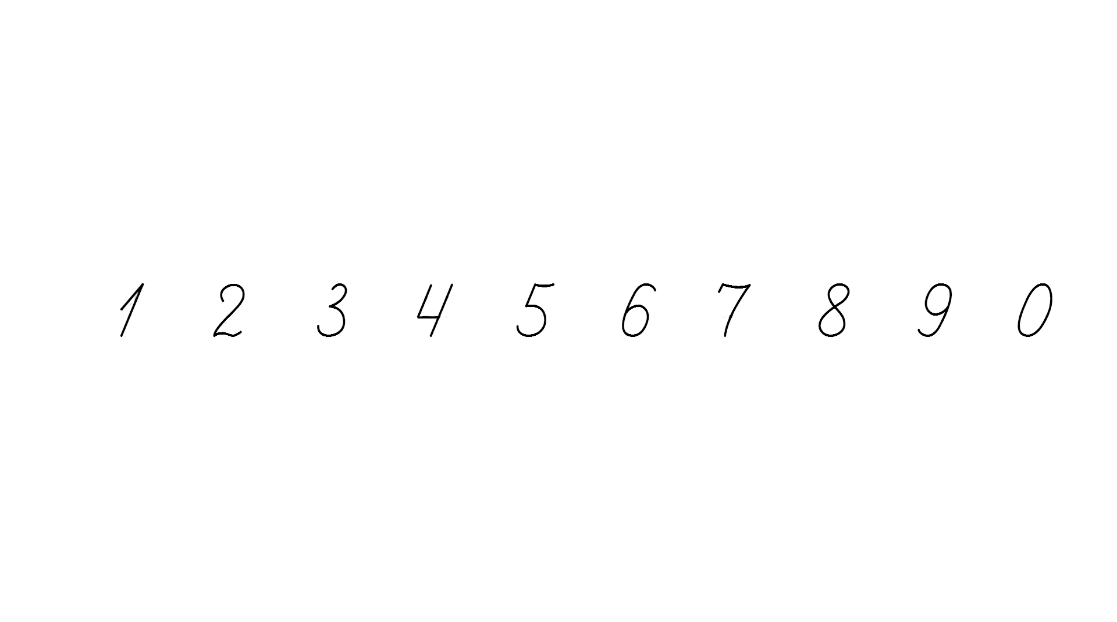 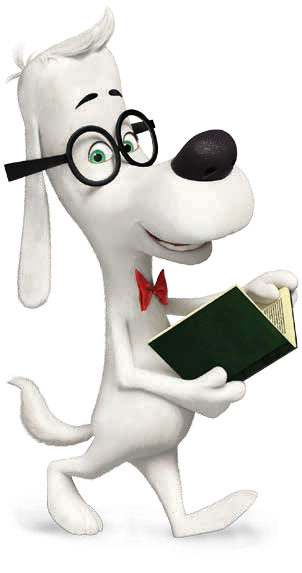 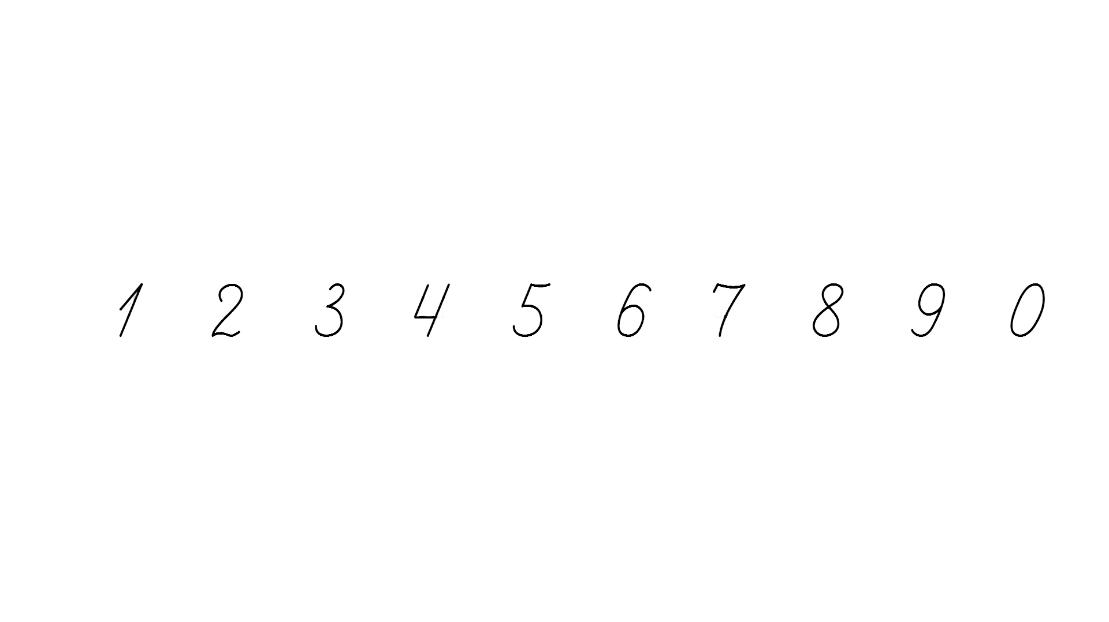 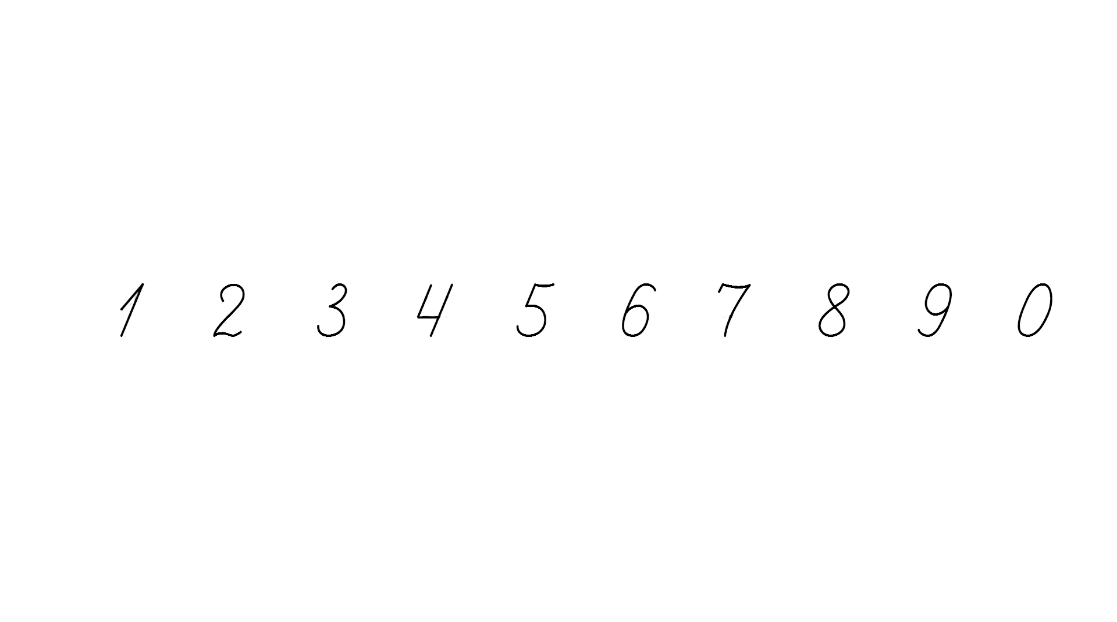 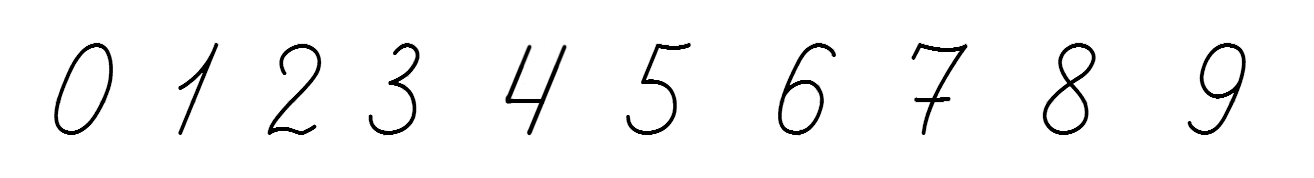 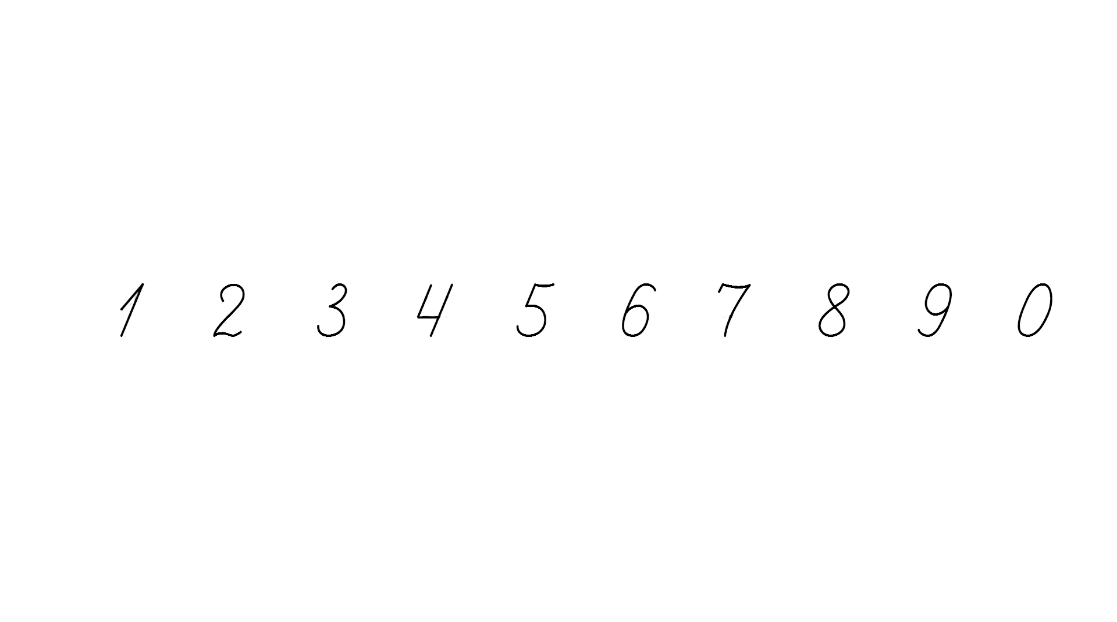 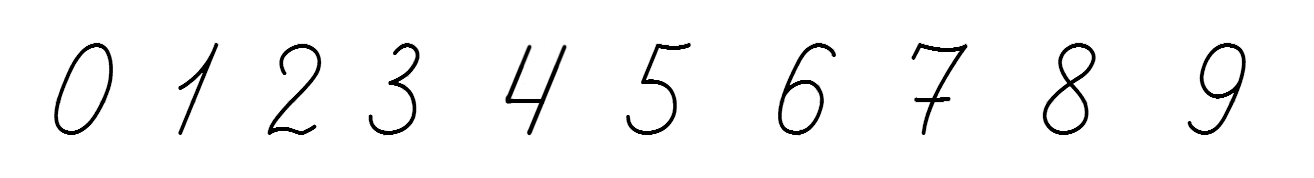 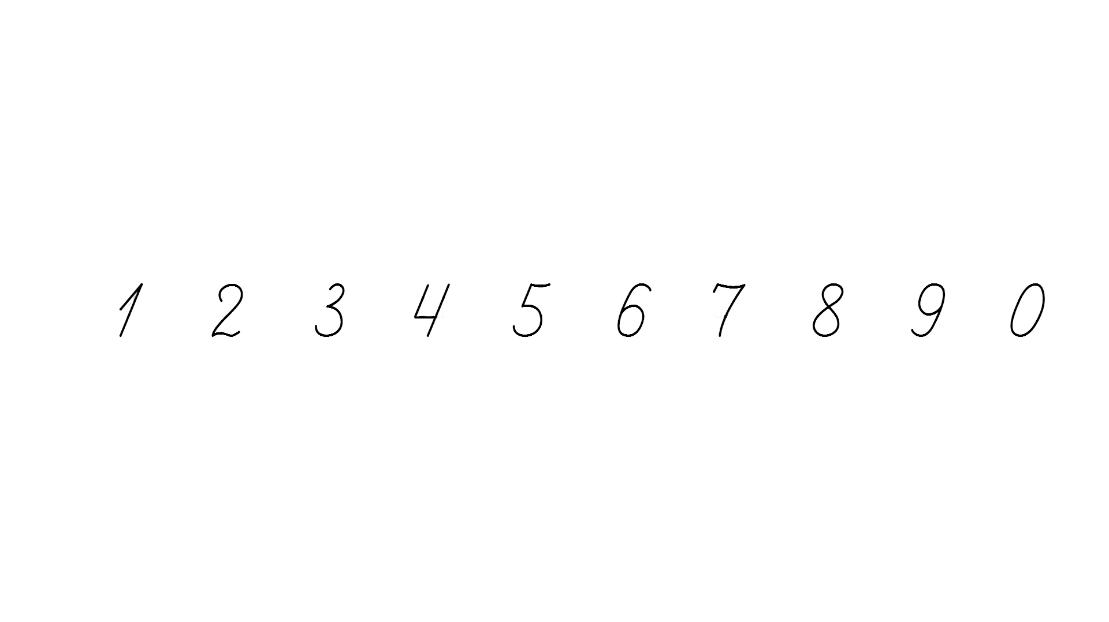 Завдання для кмітливих
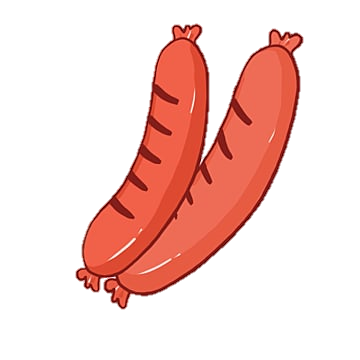 2+2
5
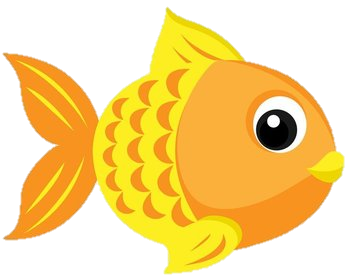 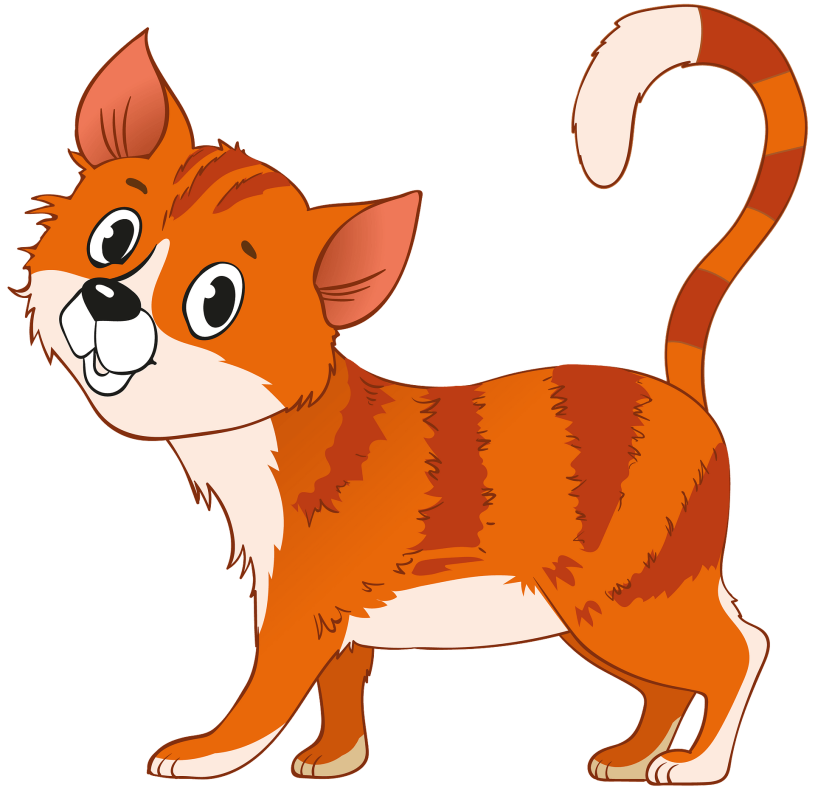 4
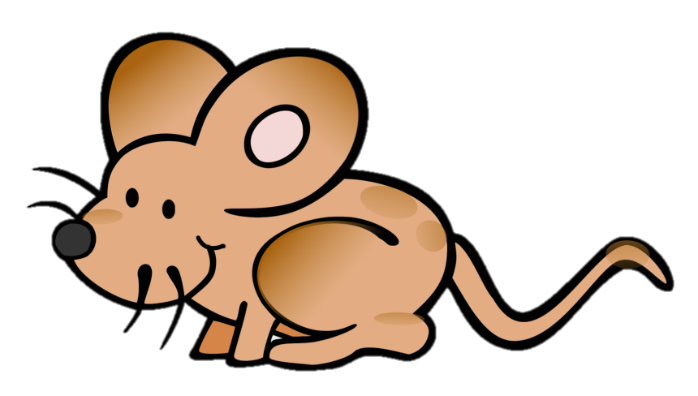 3
Завдання для кмітливих
Яка рибка має результат 4?
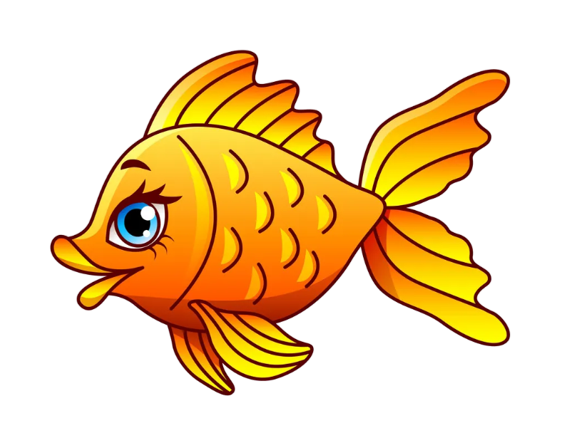 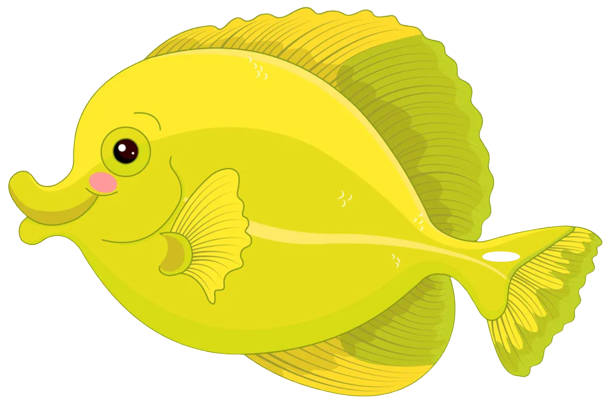 4 – 2
1 + 1
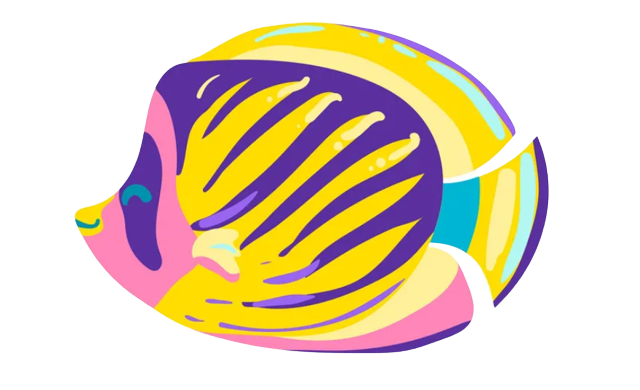 1 + 3
Завдання для кмітливих
3
2
4
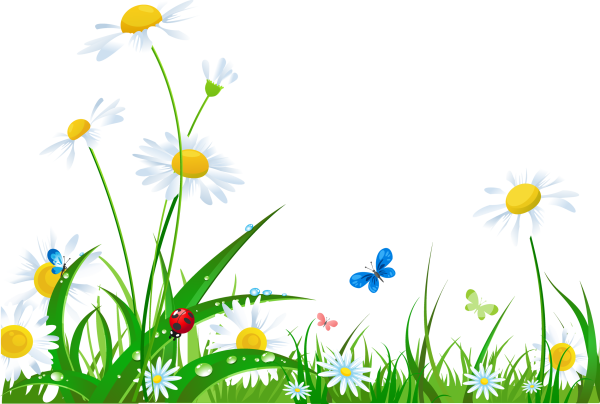 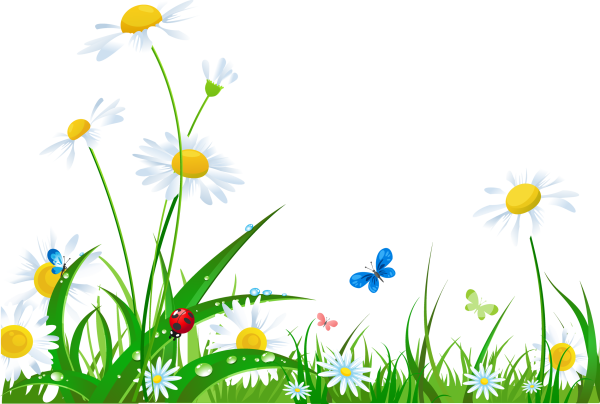 +1
1
5
6
Завдання для кмітливих
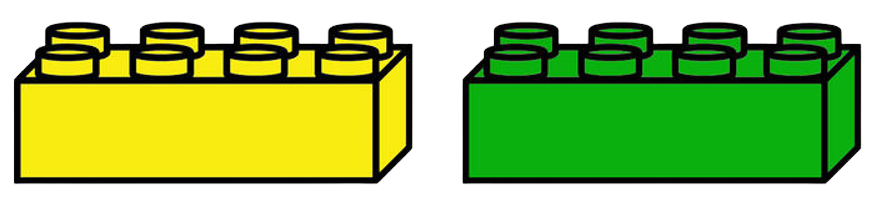 5
У класі було 4 учні. 
2 дітей пішли до їдальні. 
Скільки дітей залишилося в класі?
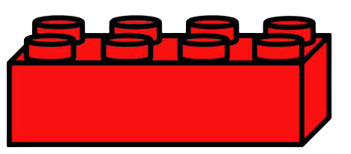 4
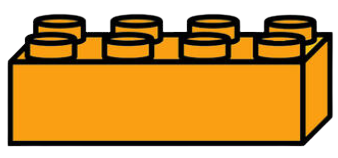 2
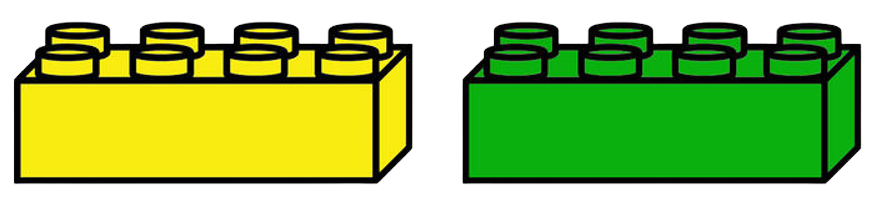 3
Повідомлення теми та завдань уроку
Сьогодні ми будемо вивчати склад числа 4. 
Складати нерівності за малюнками.
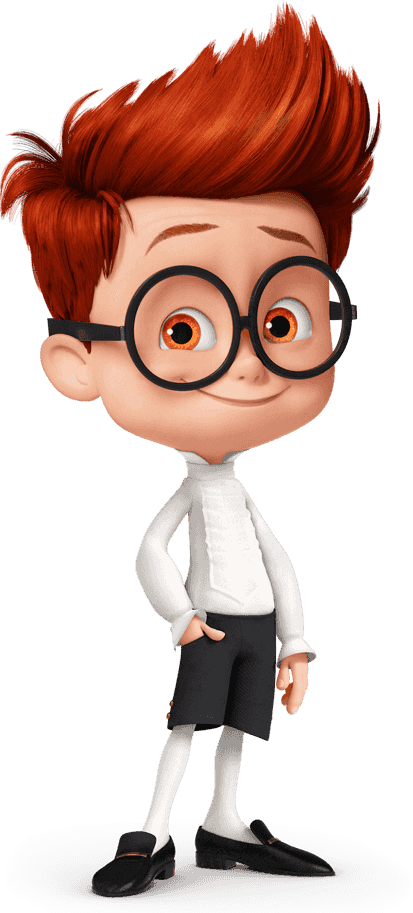 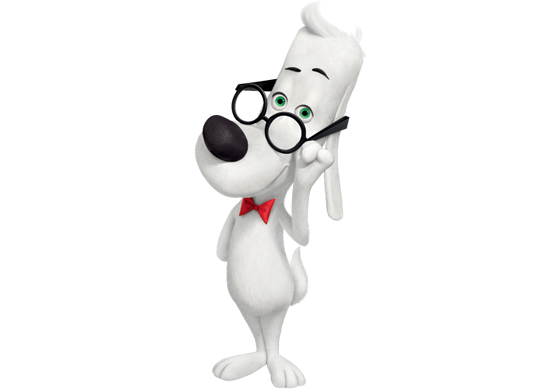 Дослідження складу числа 4
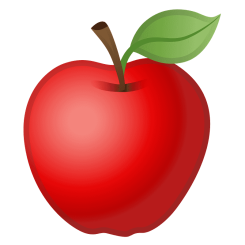 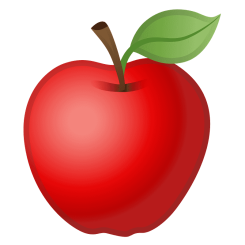 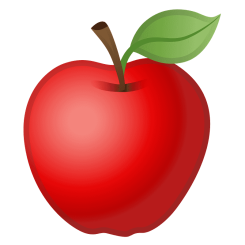 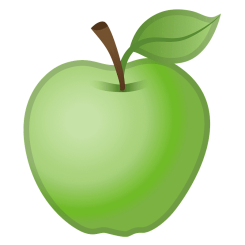 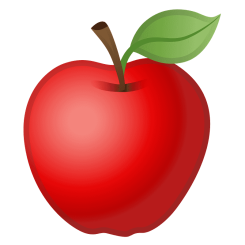 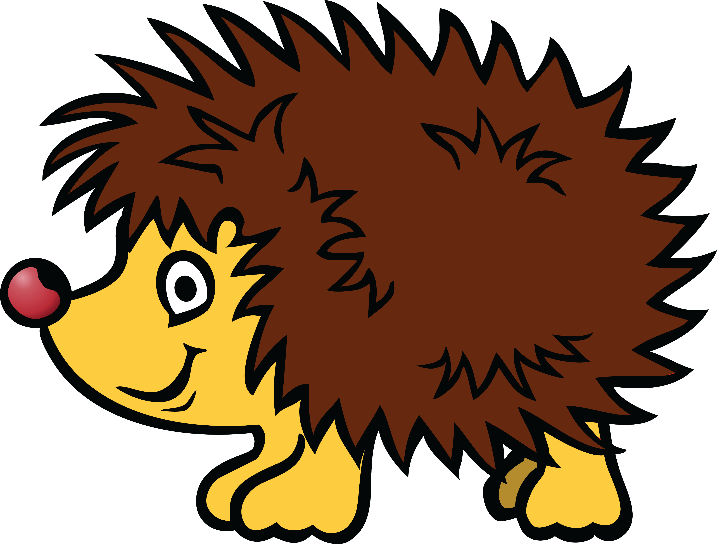 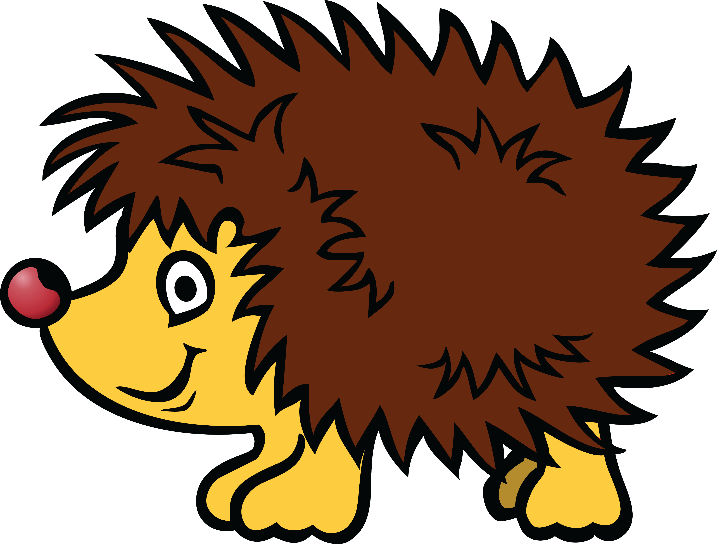 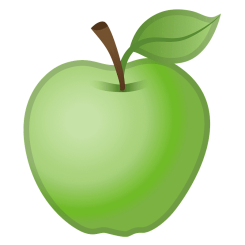 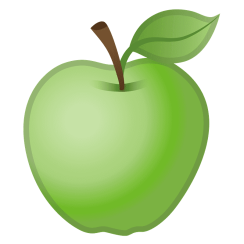 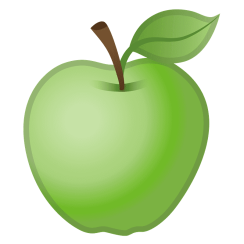 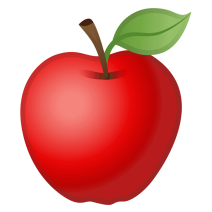 і
і
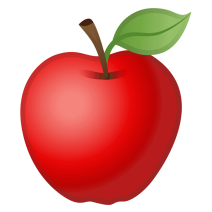 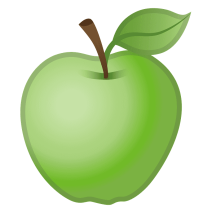 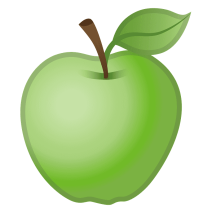 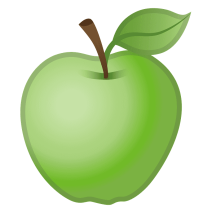 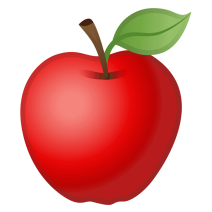 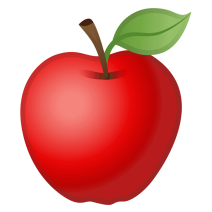 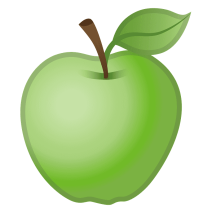 4
4
Склад чисел 2, 3, 4
Розглянь, як можна розкласти 2, 3,4 мандаринки на дві купки. Запам’ятай склад чисел 2, 3, 4
Кожне число, крім числа 1, складається з двох менших.
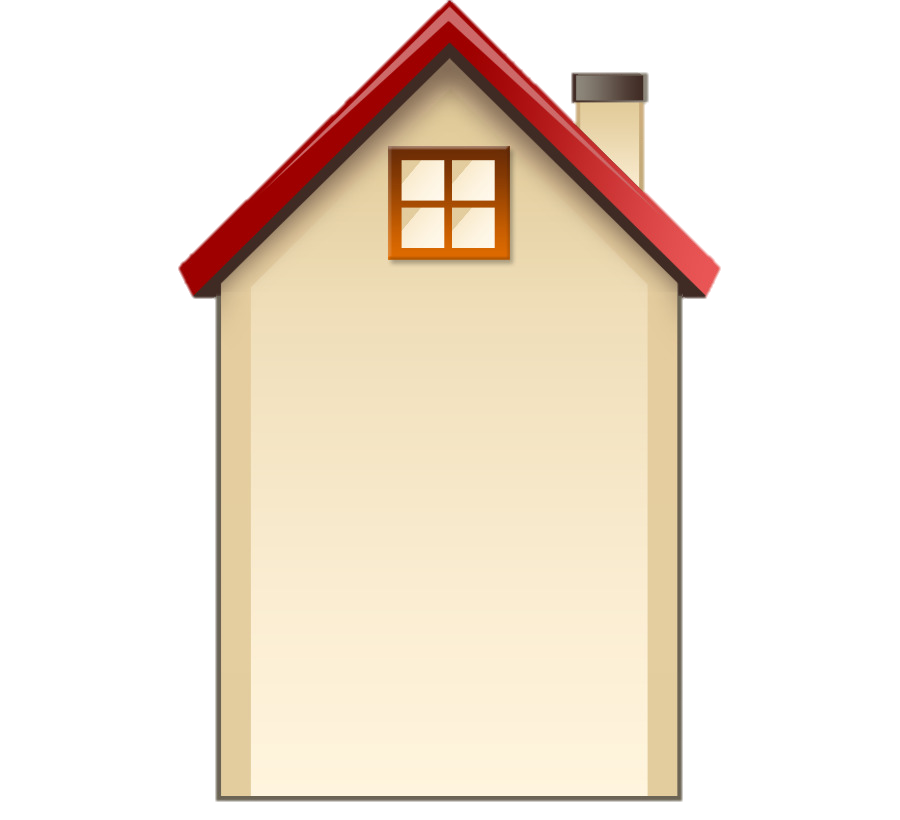 4
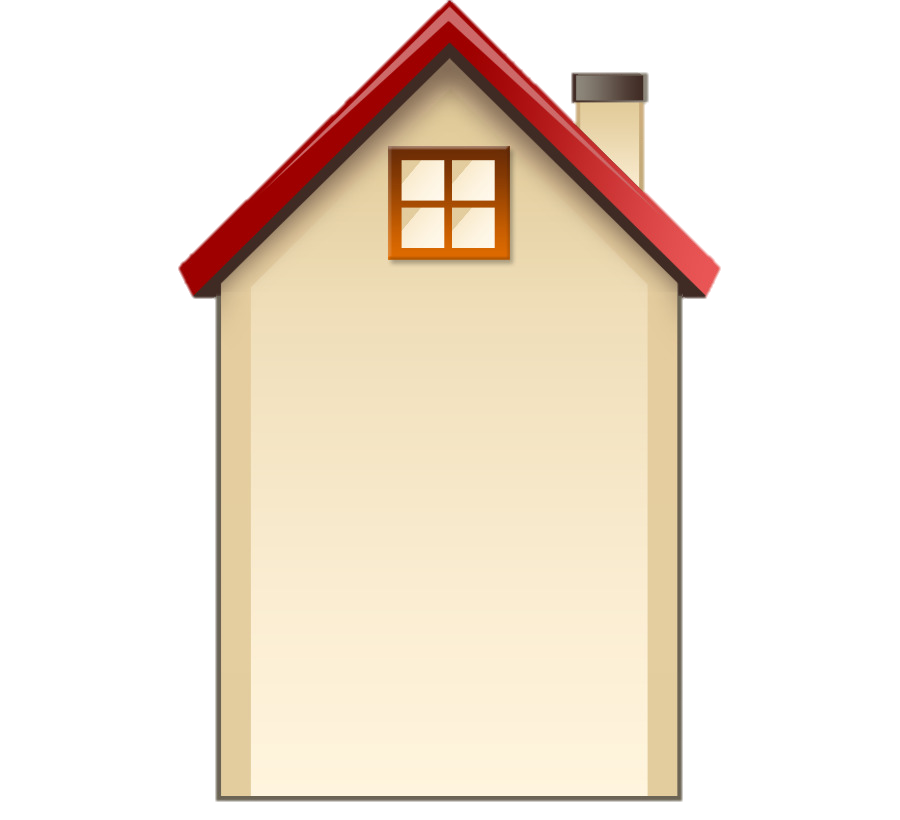 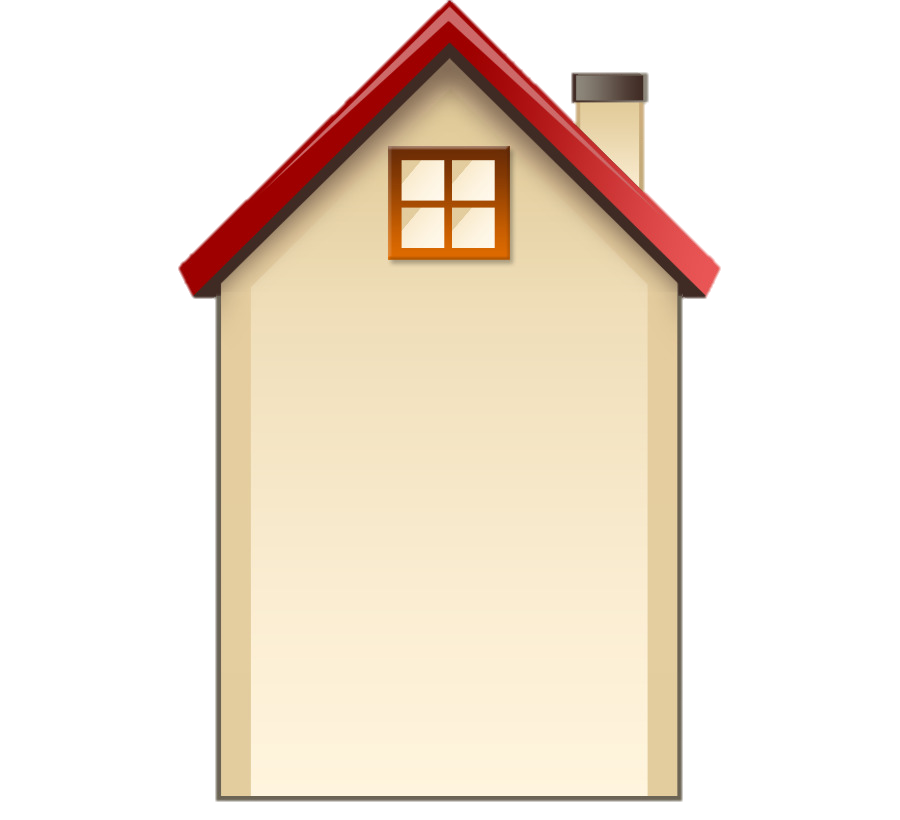 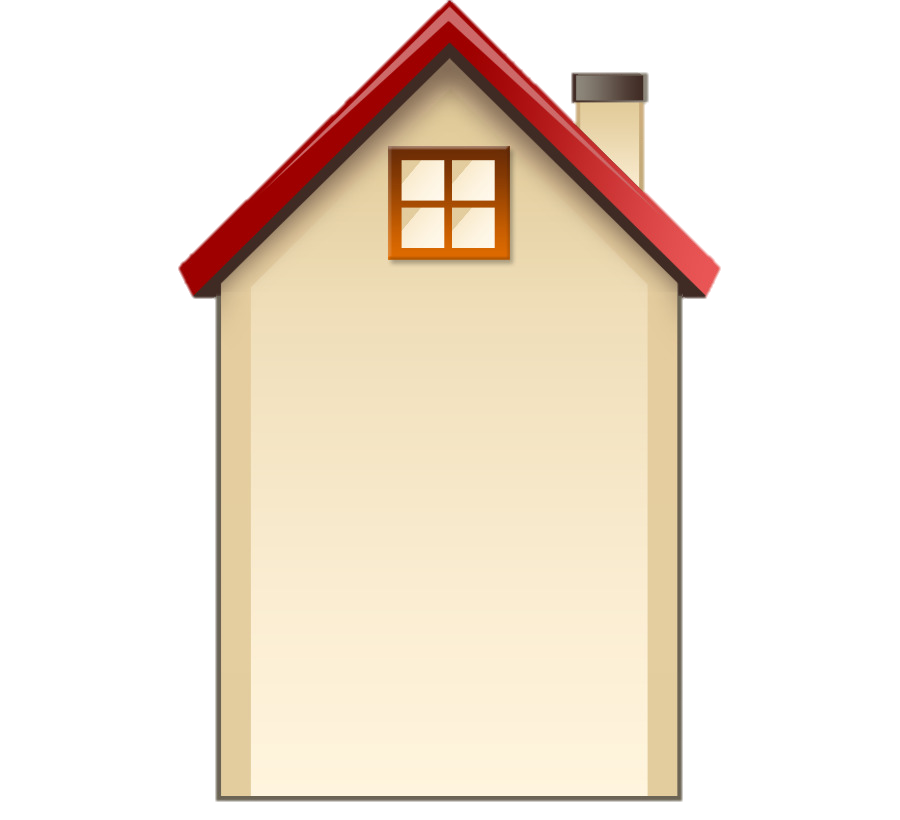 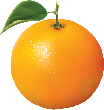 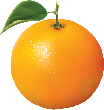 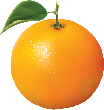 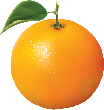 3
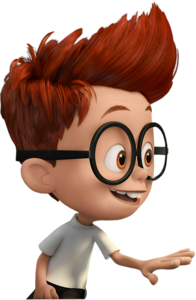 2
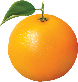 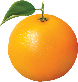 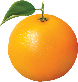 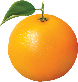 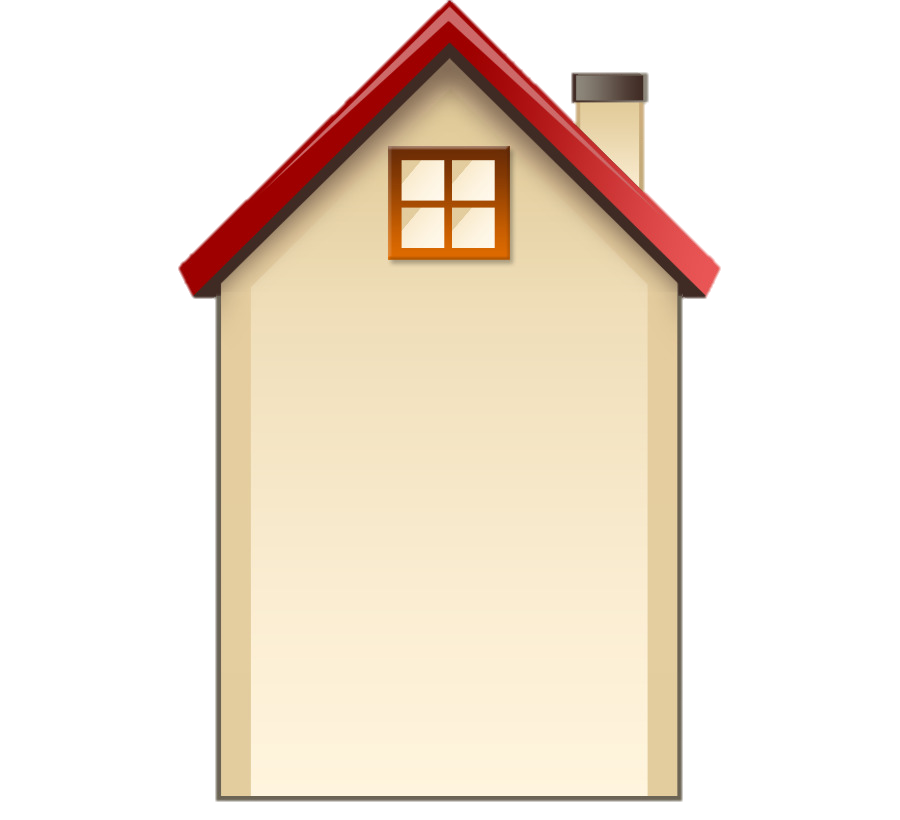 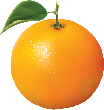 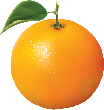 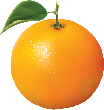 3      і      1
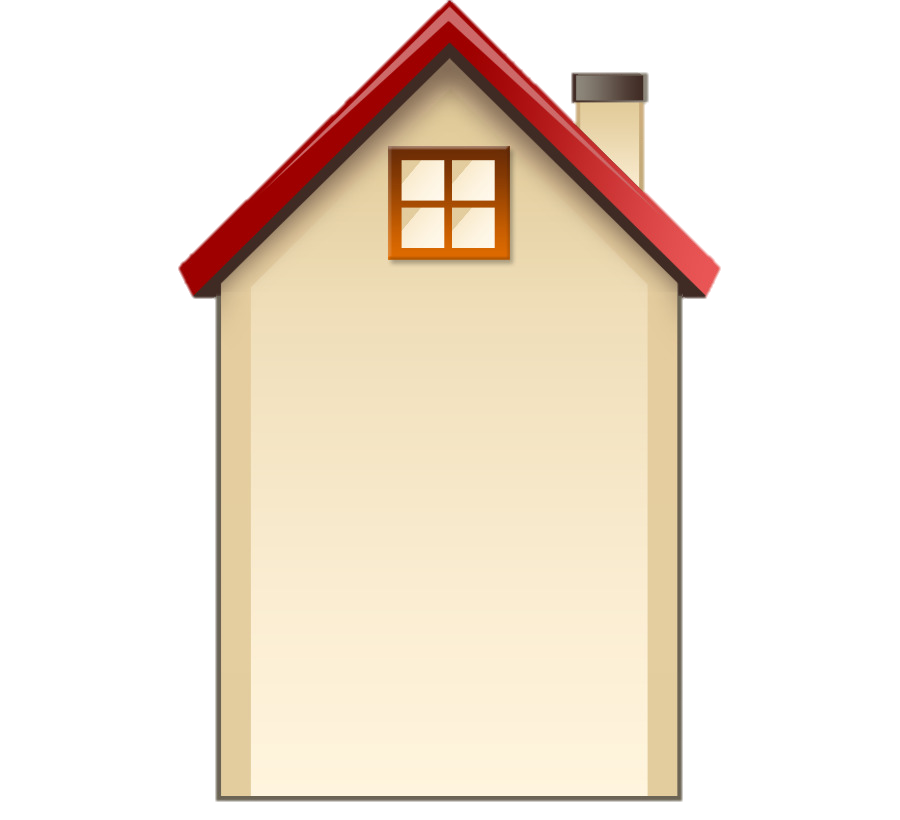 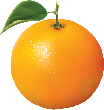 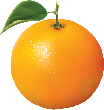 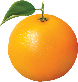 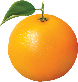 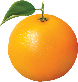 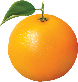 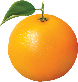 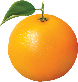 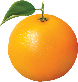 2      і      2
2      і      1
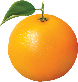 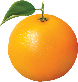 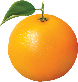 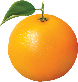 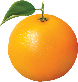 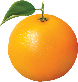 1  і  1
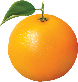 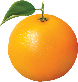 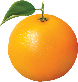 1      і      3
Підручник.
Сторінка
18
1      і      2
Завдання для кмітливих
1
2
3
4
1
2
3
4
Якому числу відповідає кількість  комах на кожному малюнку? 
Визнач, кого більше. Запиши нерівність.
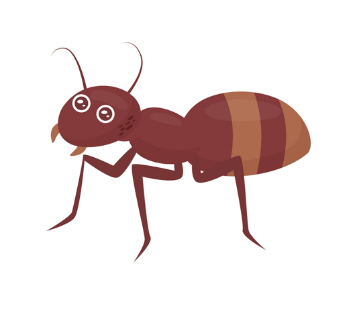 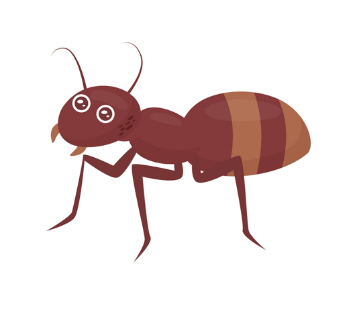 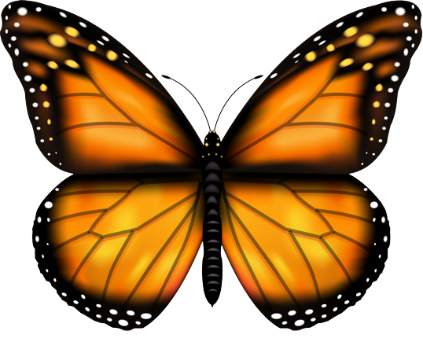 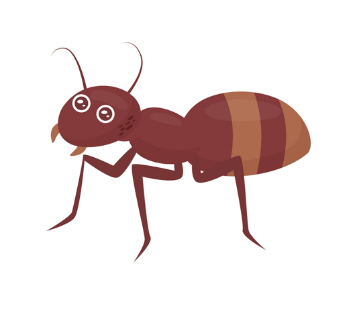 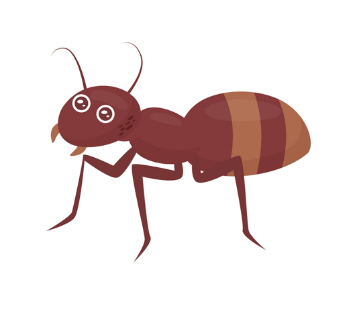 1 < 4
Підручник.
Сторінка
18
Завдання для кмітливих
1
2
3
4
1
2
3
4
Якому числу відповідає кількість  овочів на кожному малюнку? 
Визнач, чого менше. Запиши нерівність.
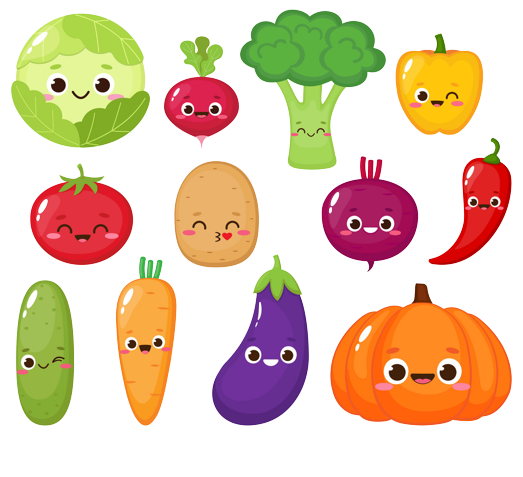 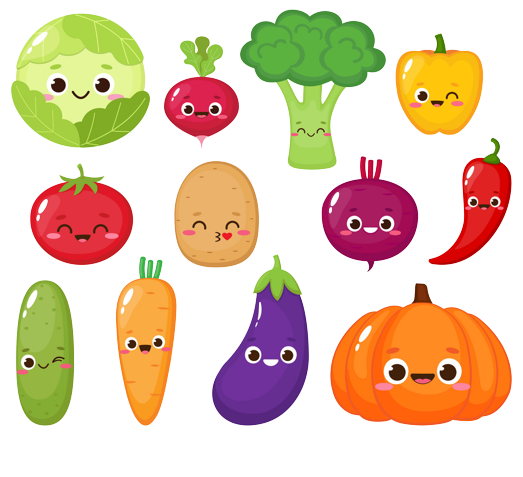 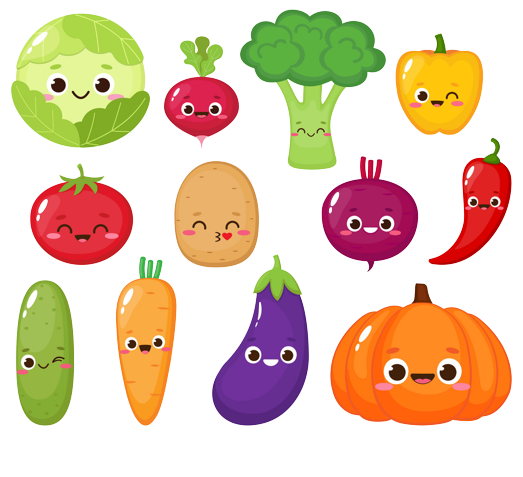 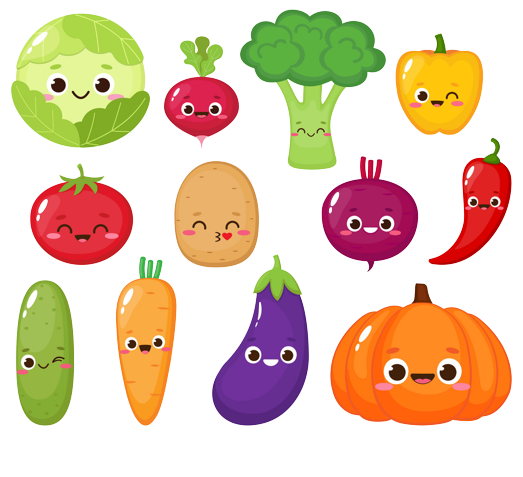 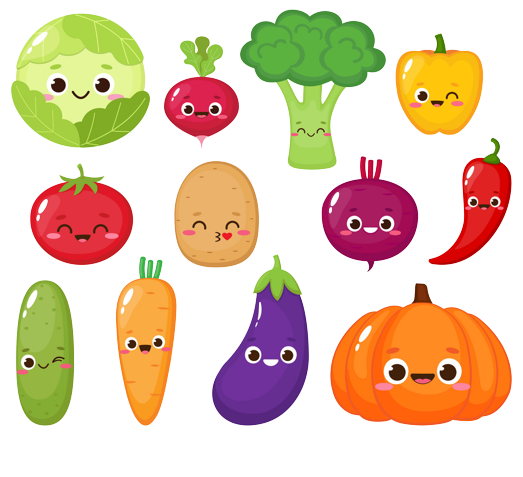 Підручник.
Сторінка
18
2 < 3
«Сусідні» числа
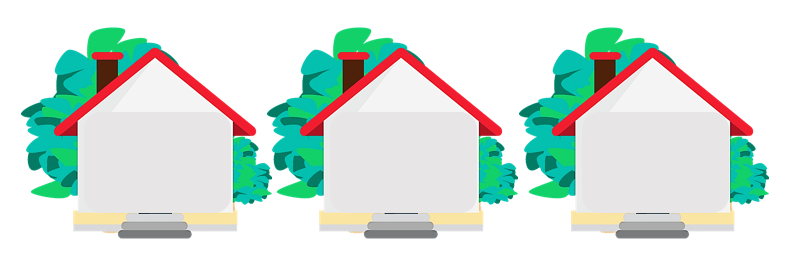 Назви 
«сусідів» числа 3; 
«сусідів» числа 4.
2
3
4
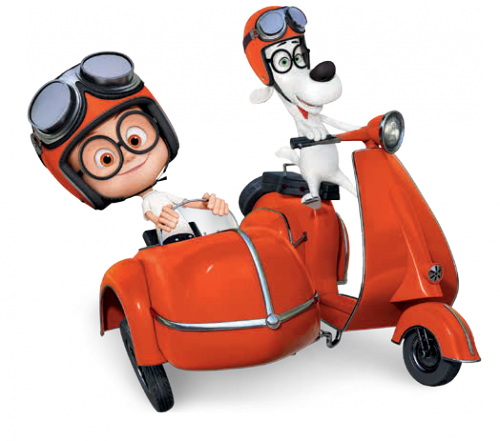 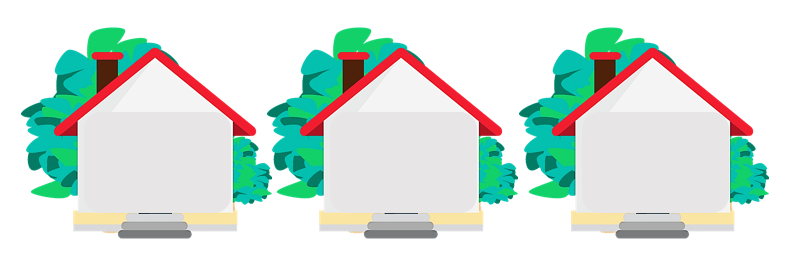 3
4
5
Робота в зошиті. Склад числа 4
Доповни до 3 кожний ряд фігур.
1
3 – це 2 і
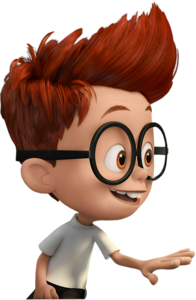 3 – це 1 і
2
Зошит.
Сторінка
14
Склад числа 4
Домалюй стільки смаколиків, щоб їх стало по 4. Допиши число.
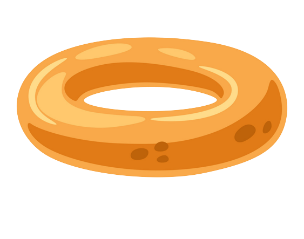 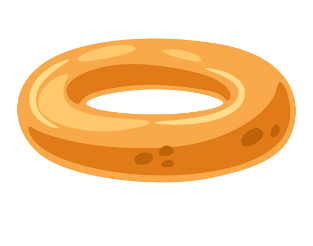 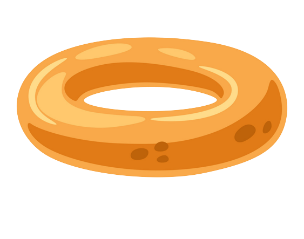 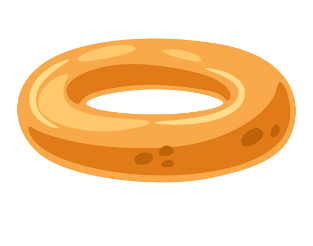 4 – це 1 і
3
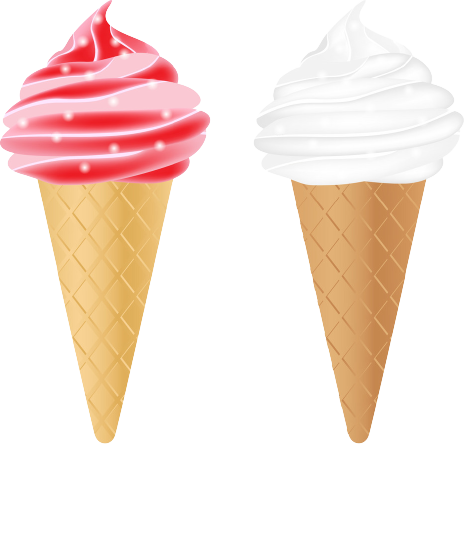 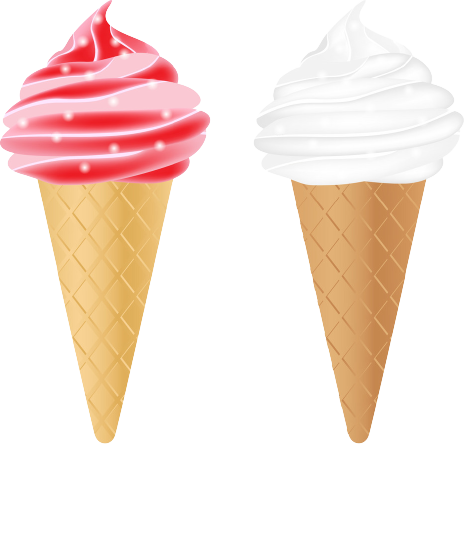 2
4 – це 2 і
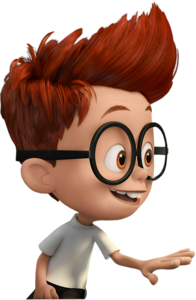 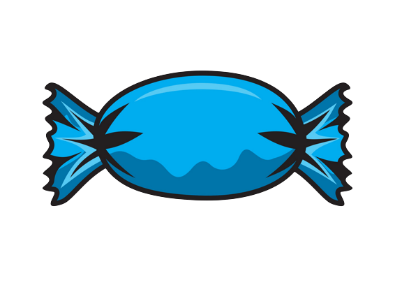 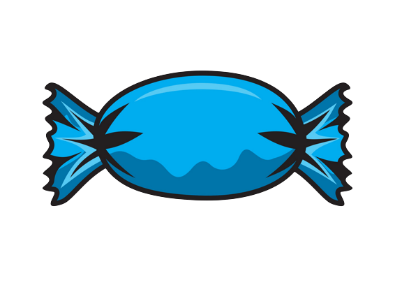 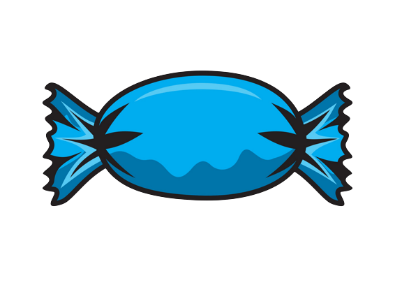 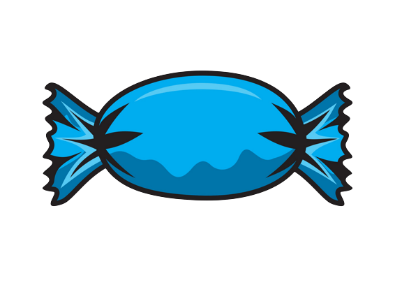 1
4 – це 3 і
Зошит.
Сторінка
14
Порівняй
Добери й запиши в порожні клітинки відповідні числа.
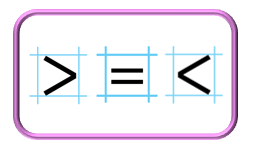 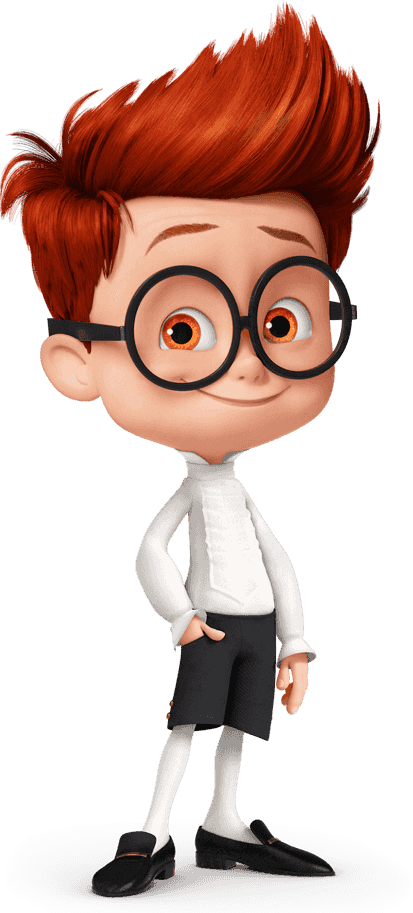 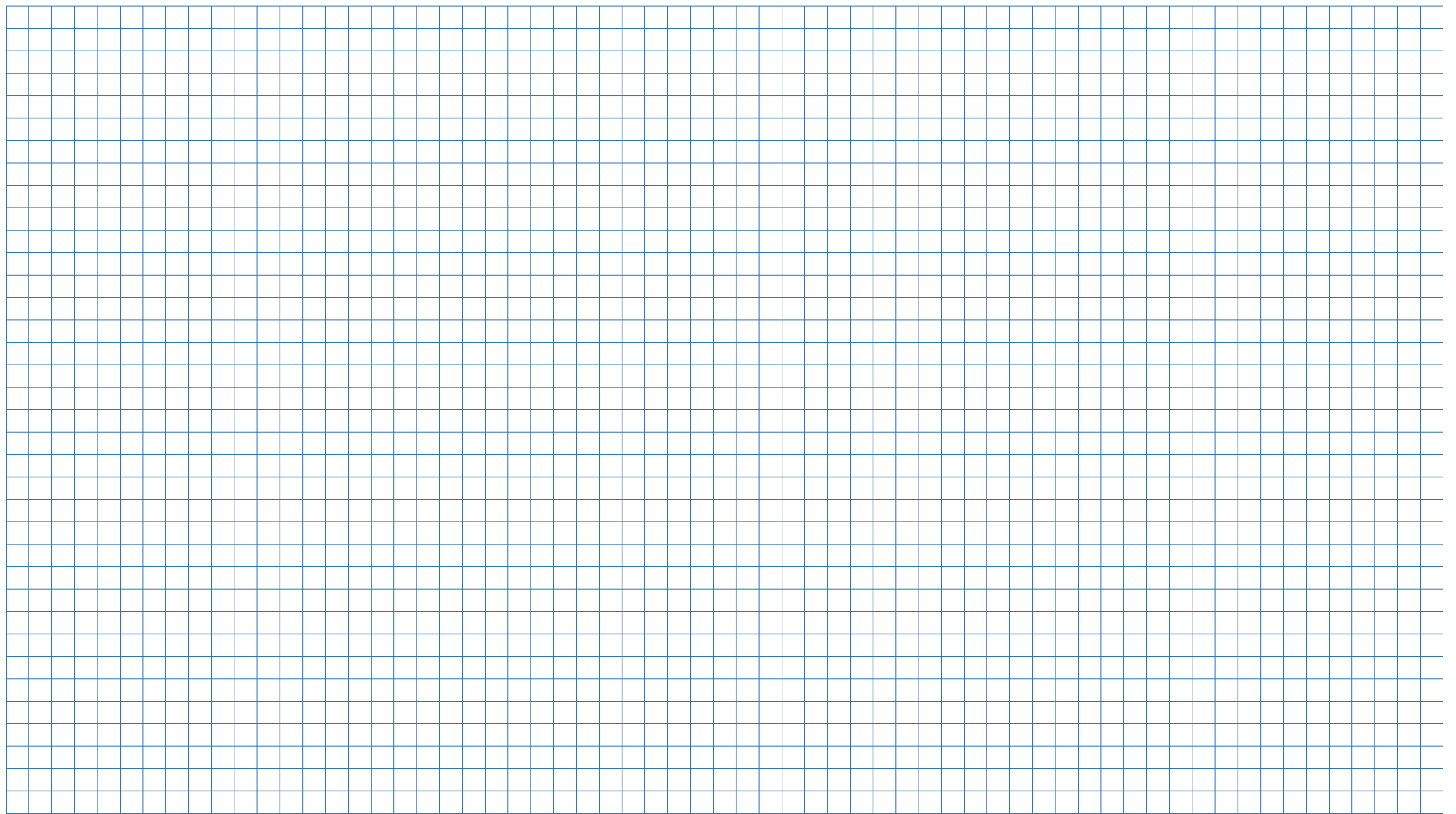 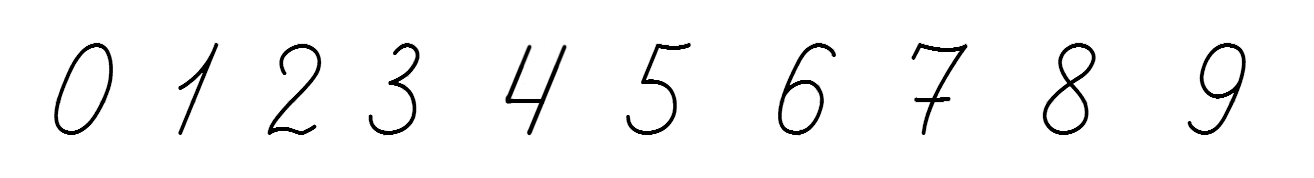 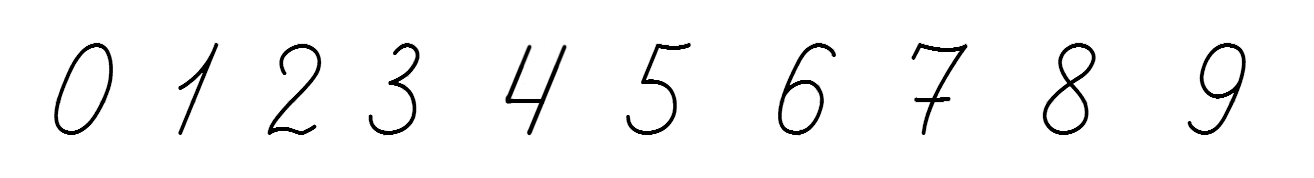 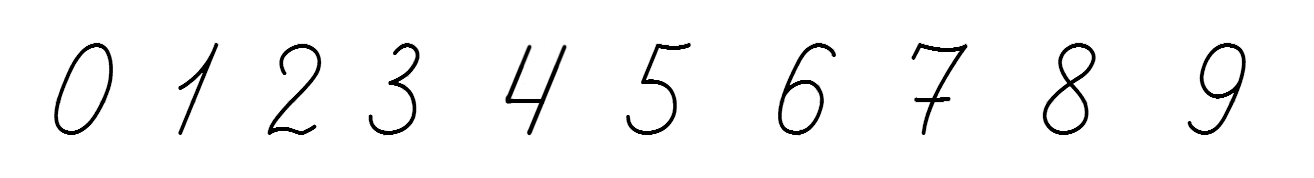 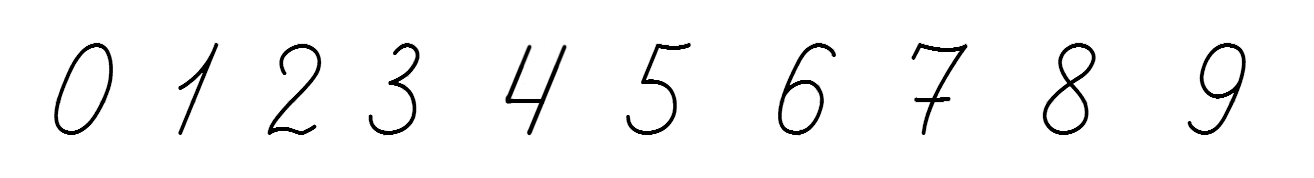 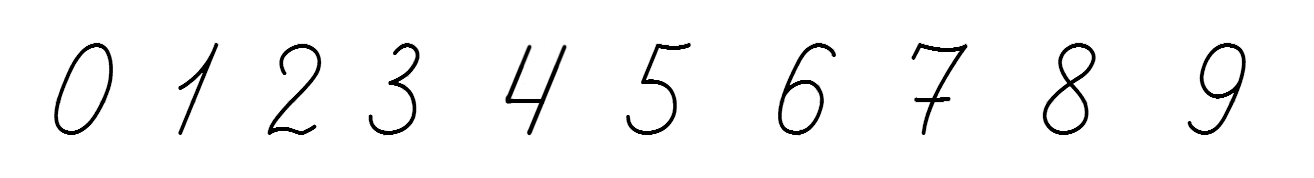 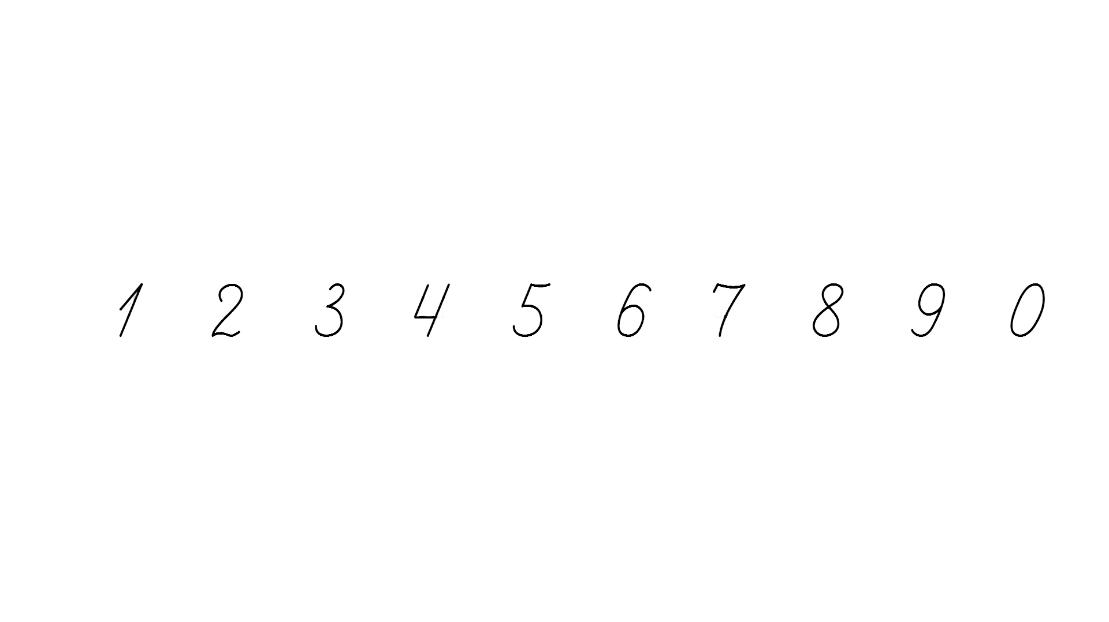 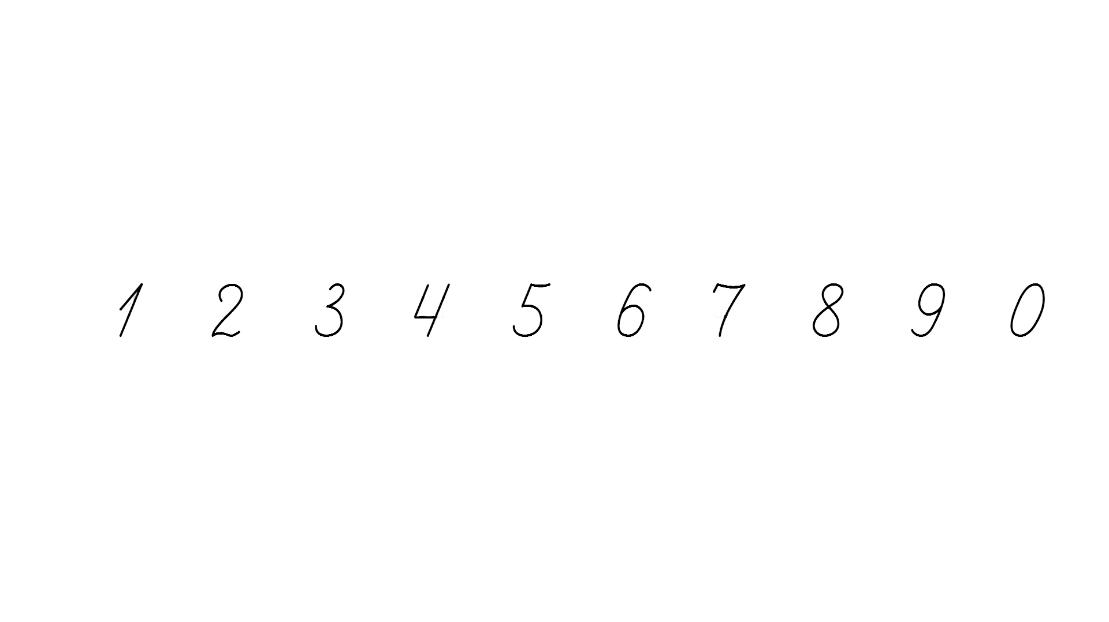 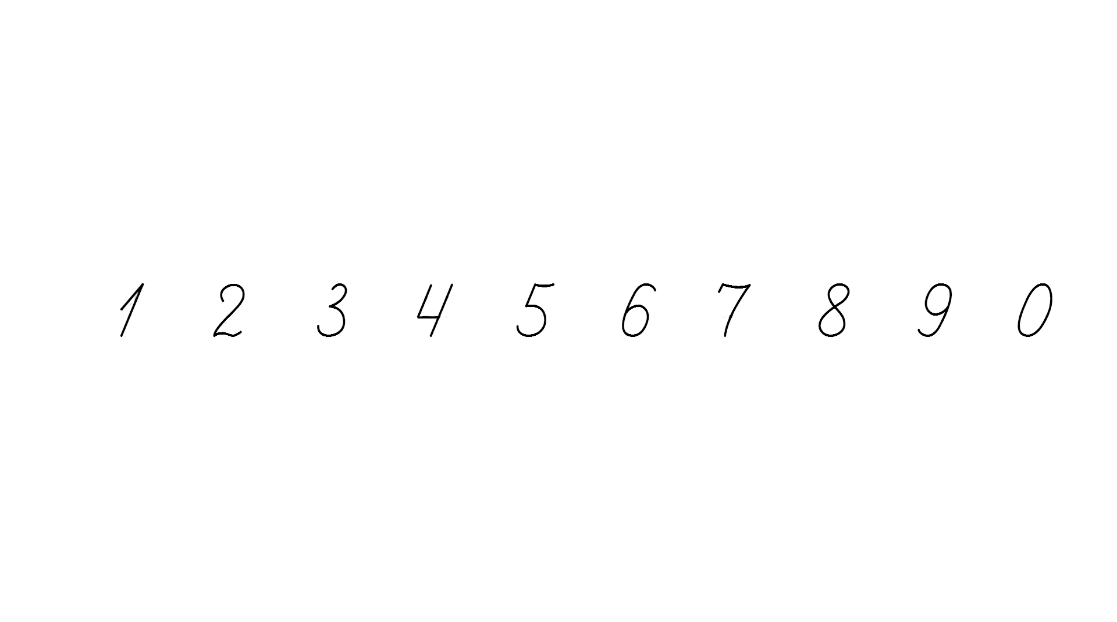 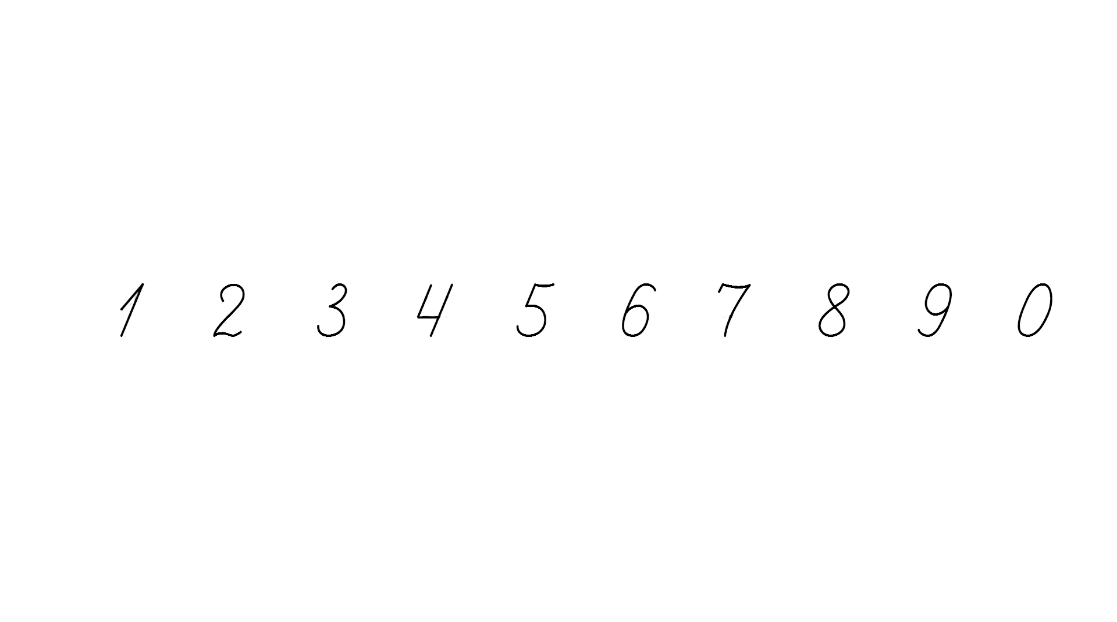 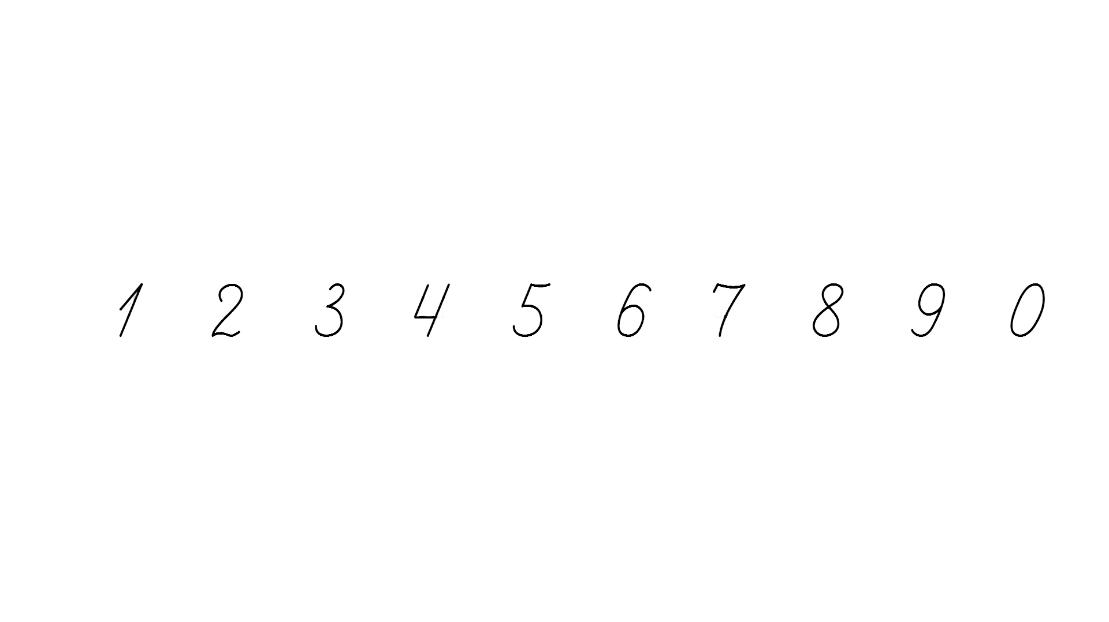 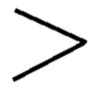 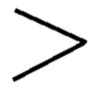 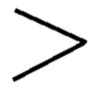 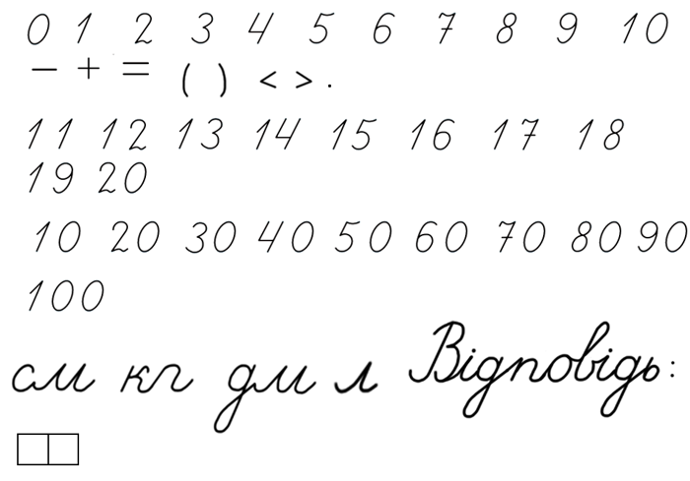 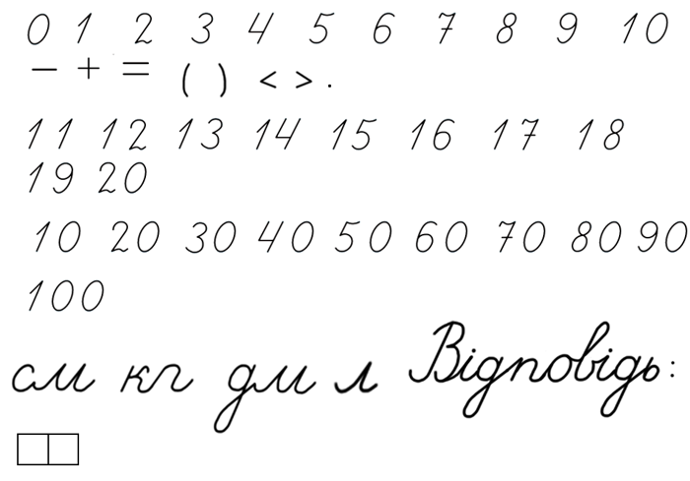 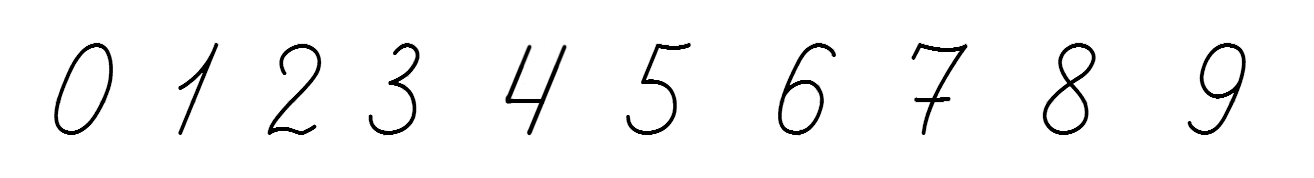 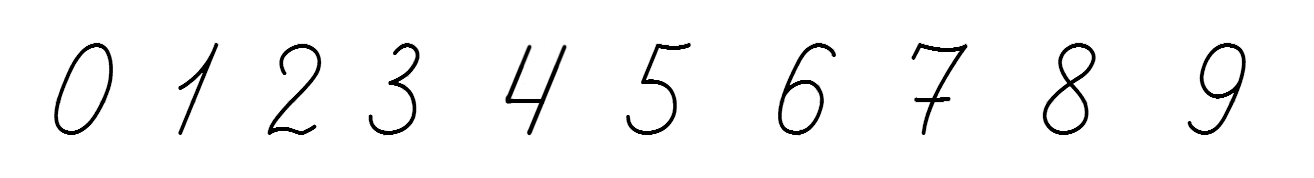 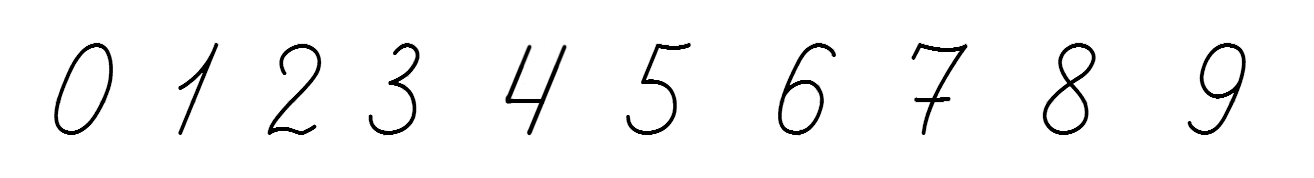 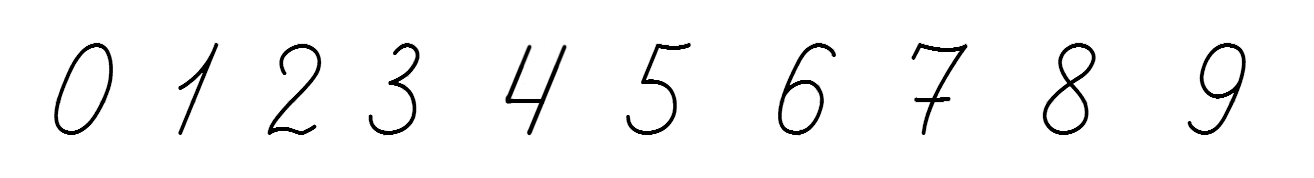 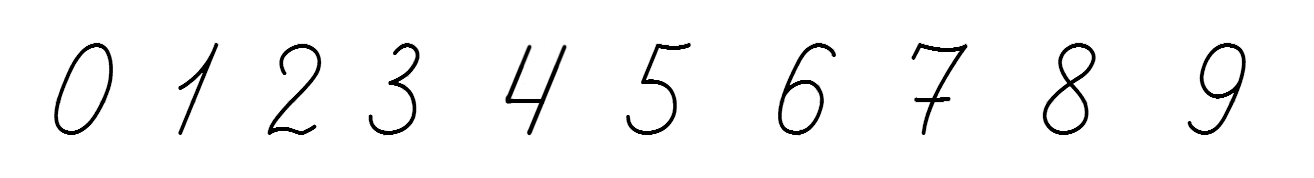 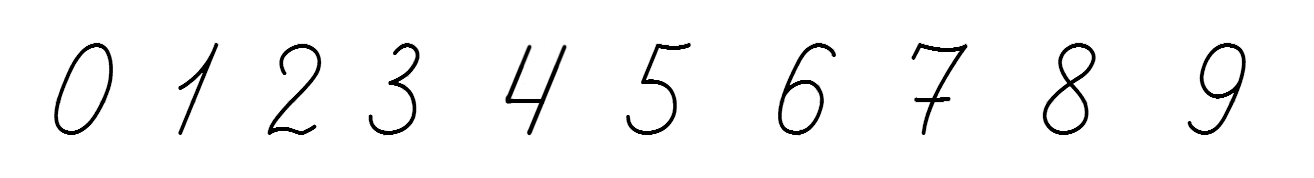 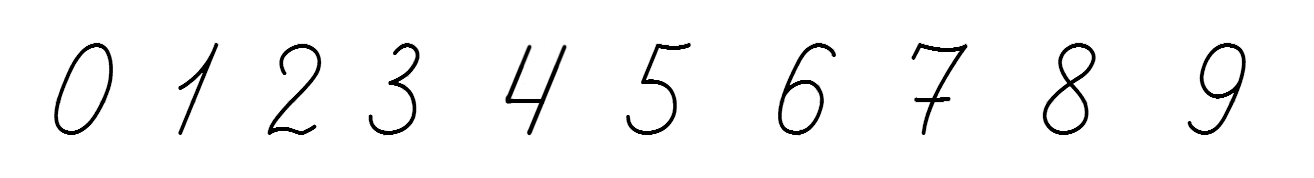 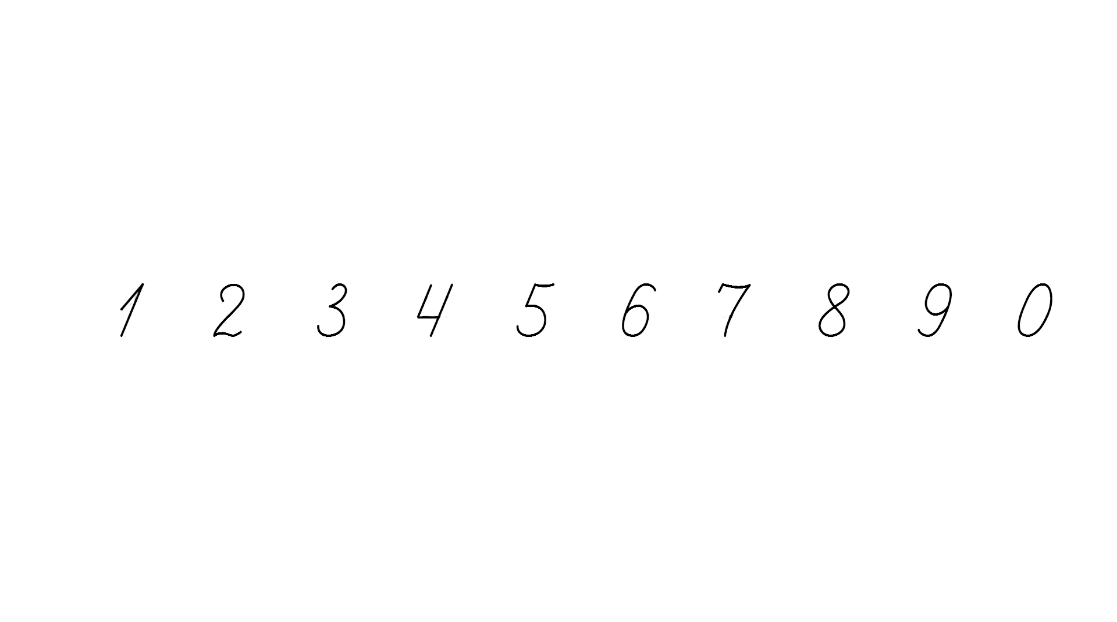 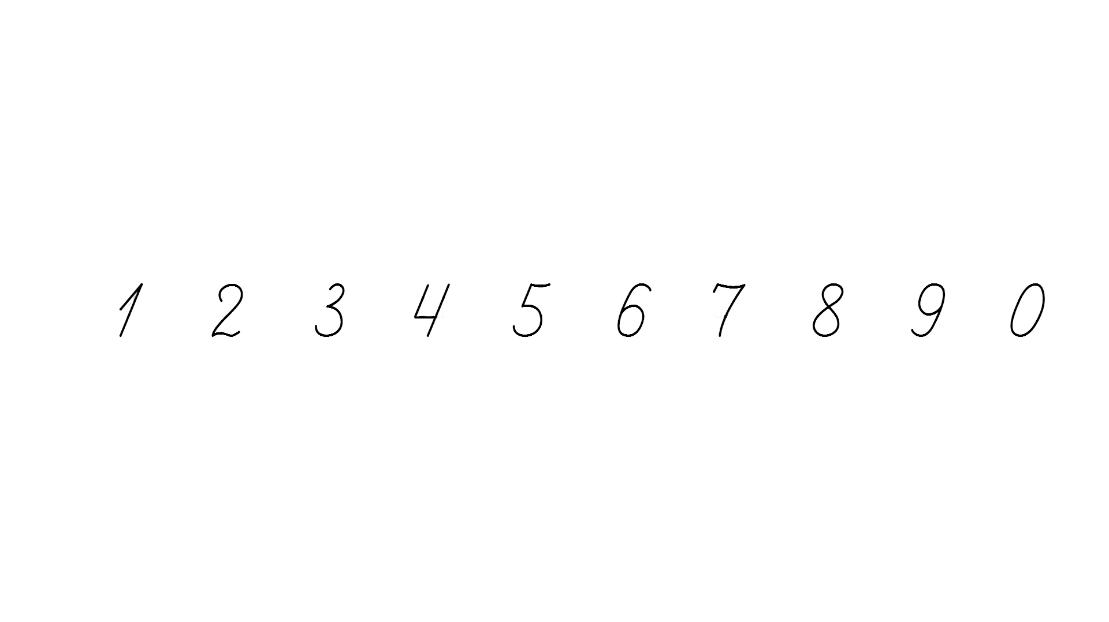 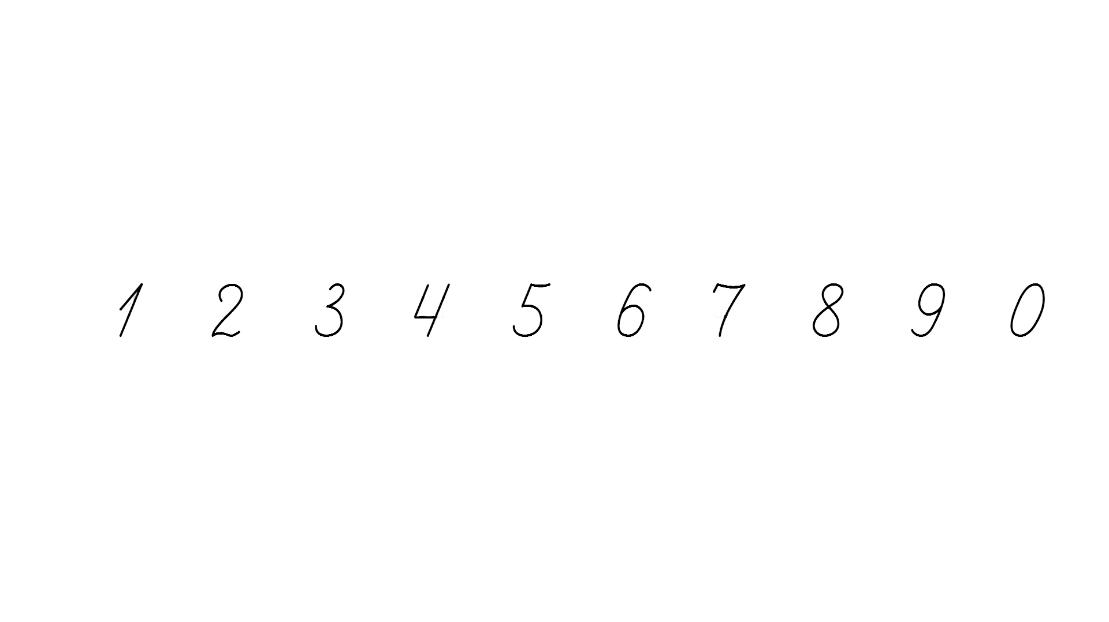 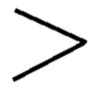 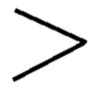 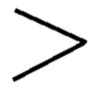 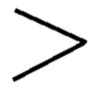 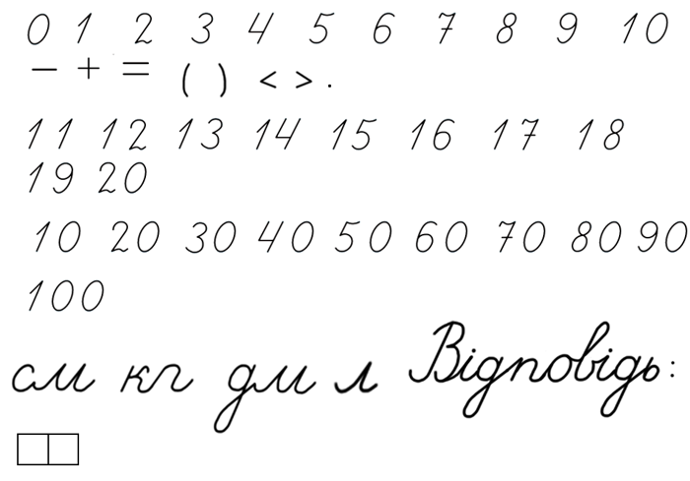 Зошит.
Сторінка
14
Запиши склад числа 3,  числа 4
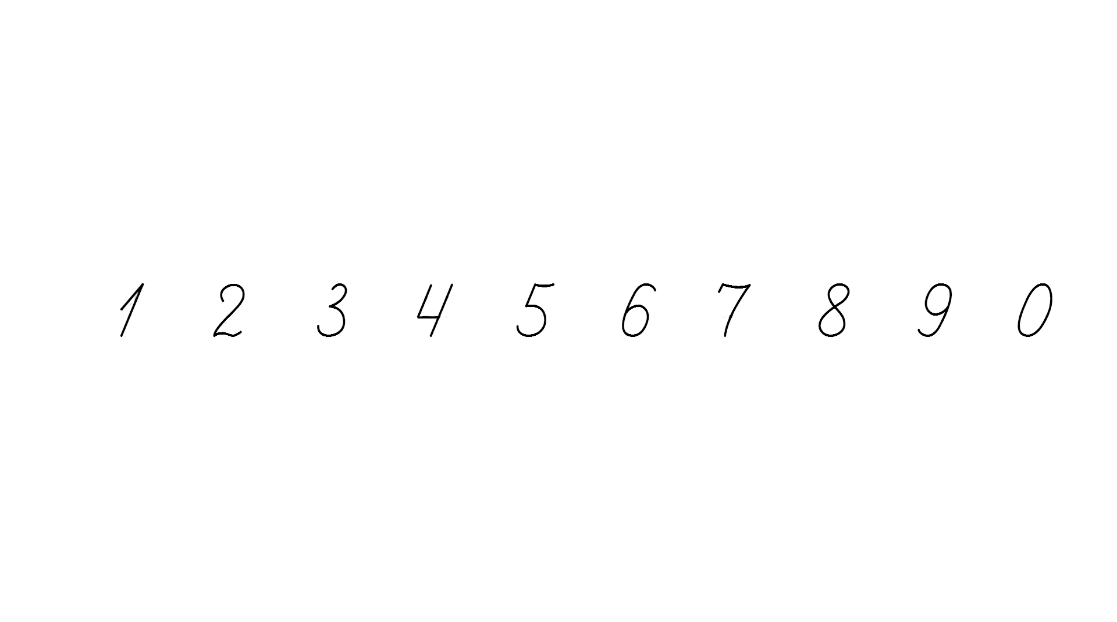 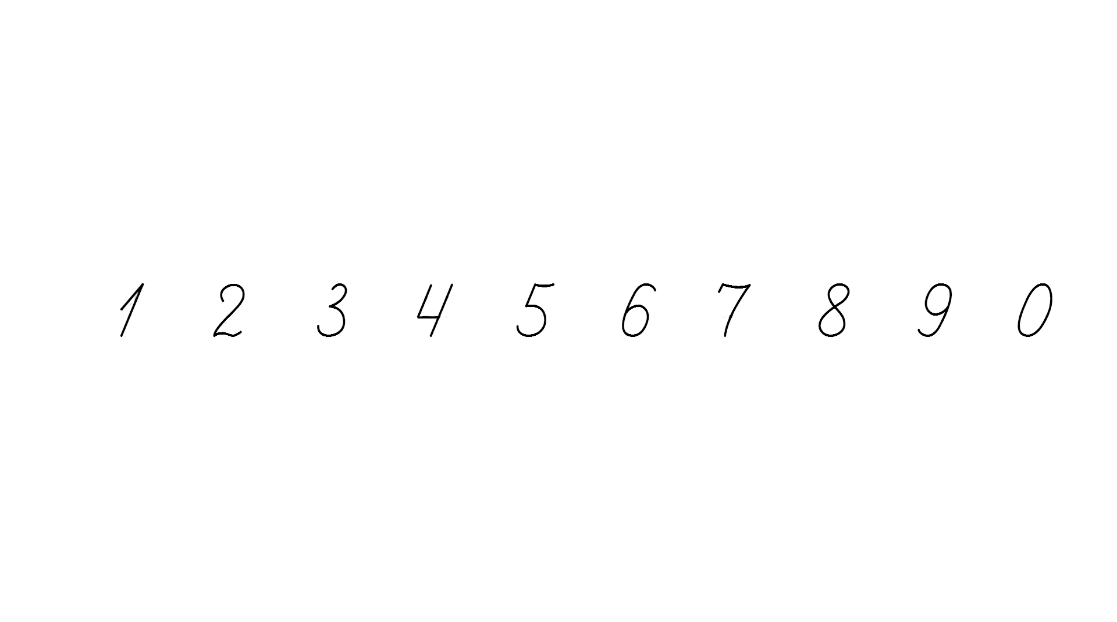 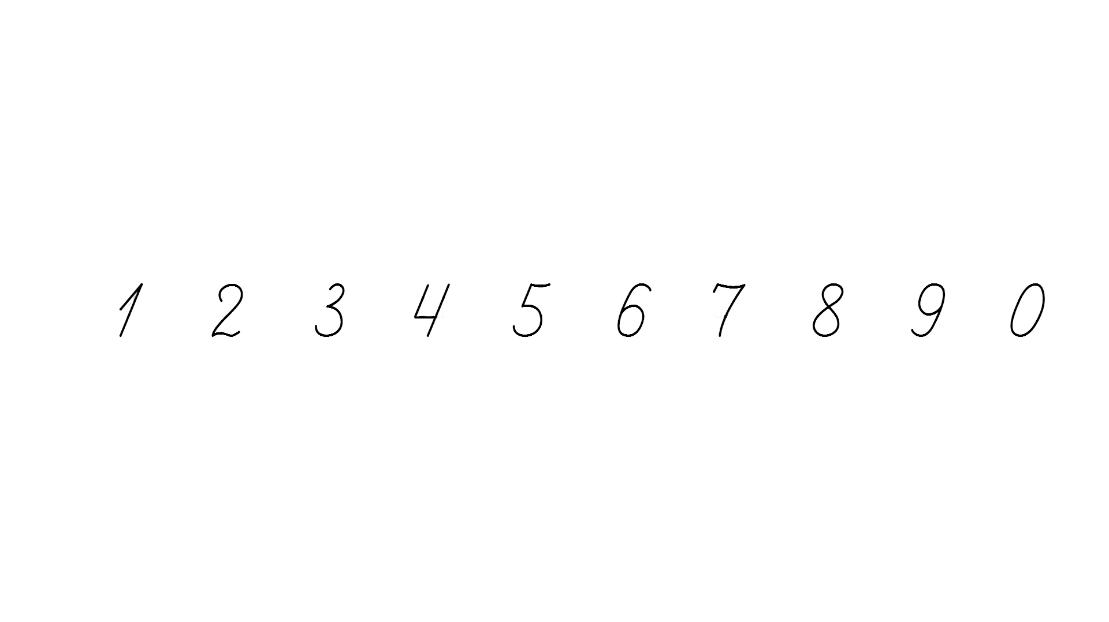 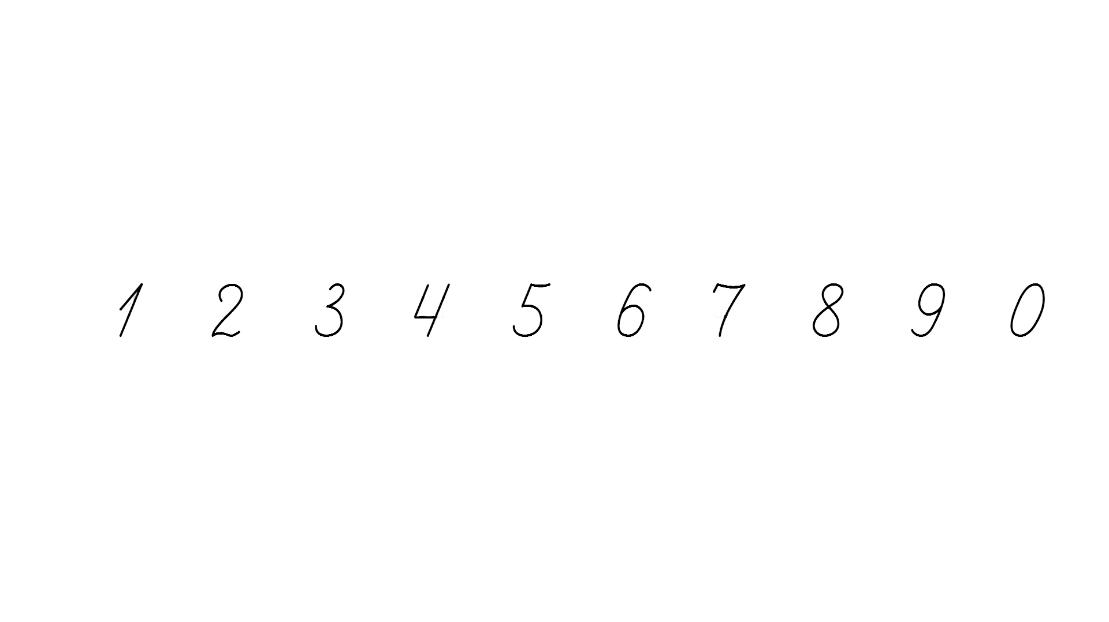 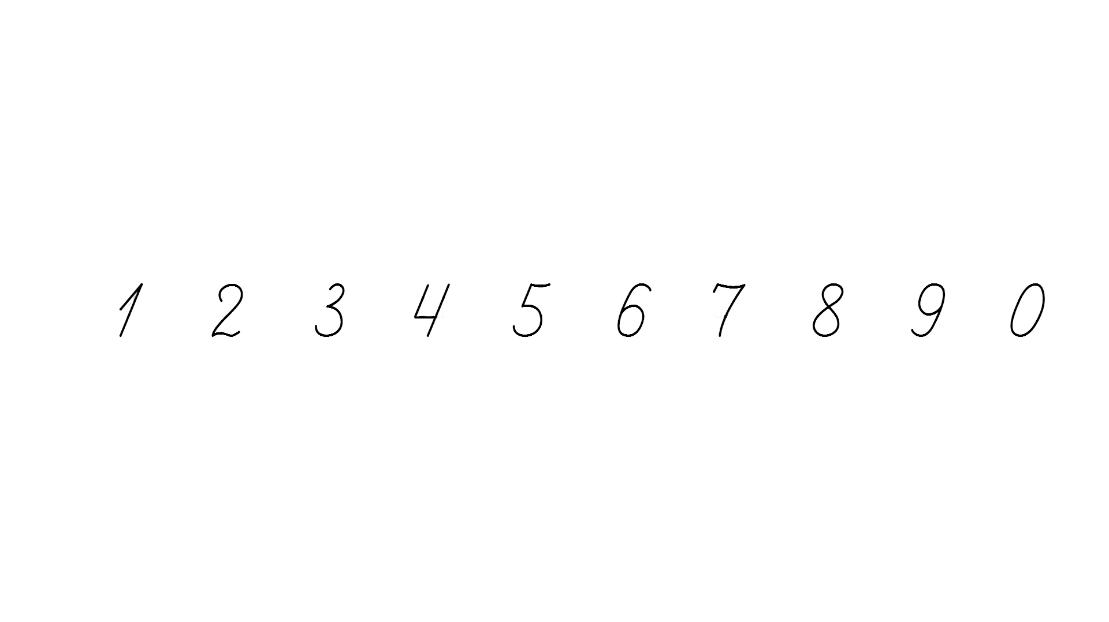 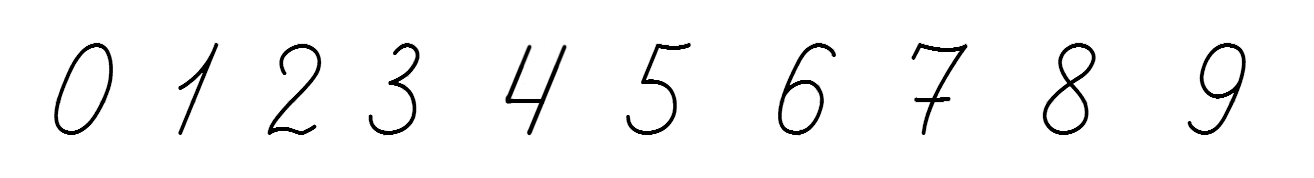 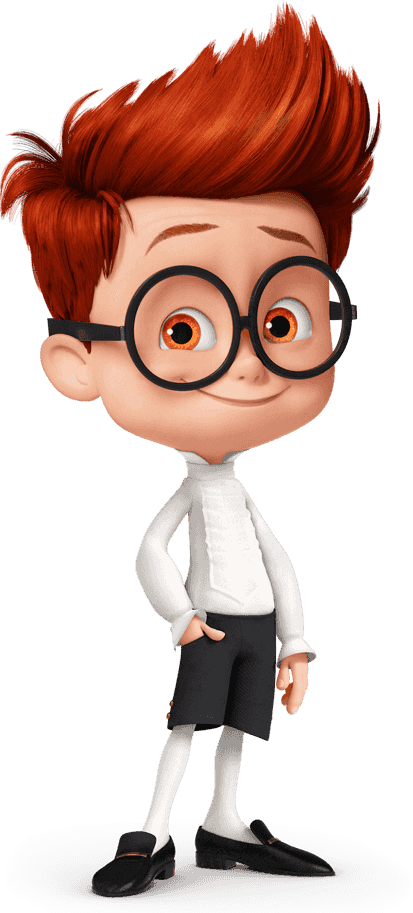 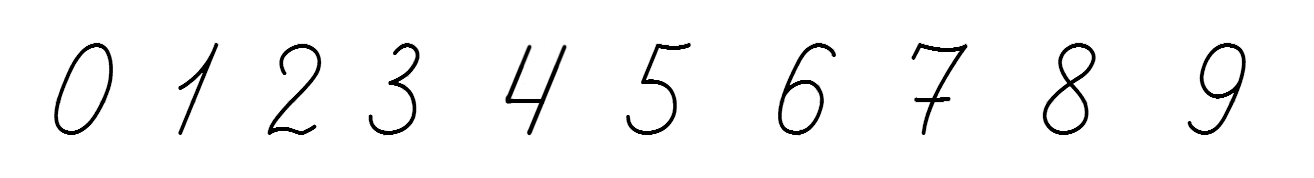 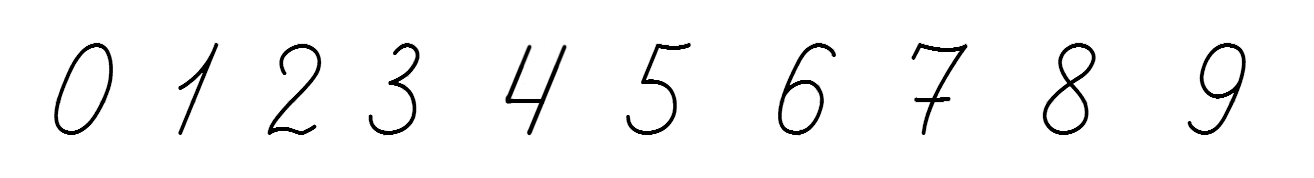 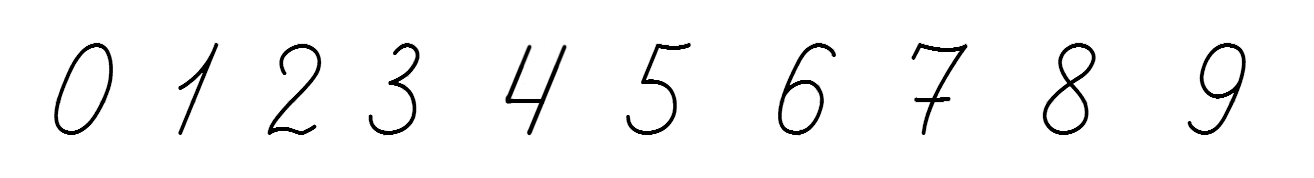 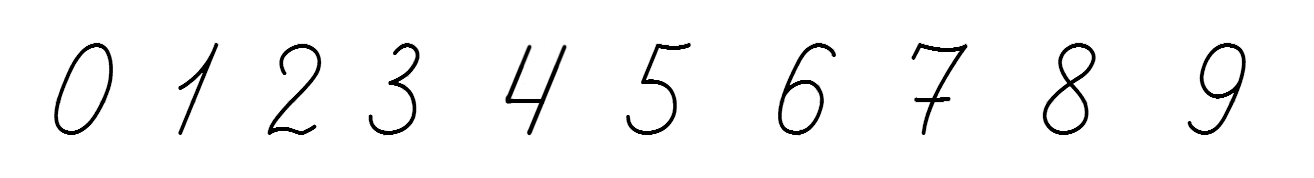 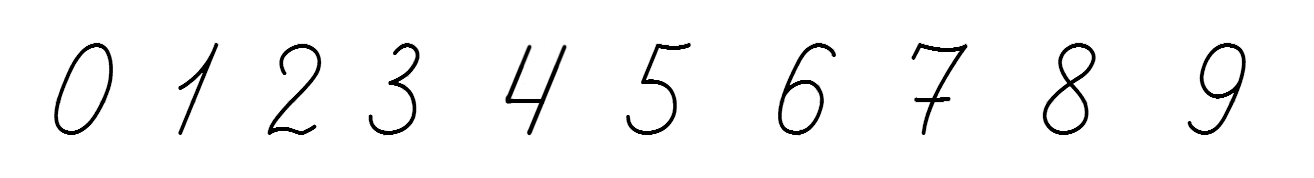 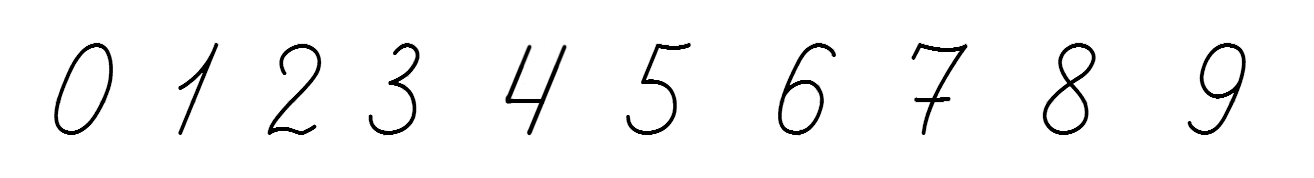 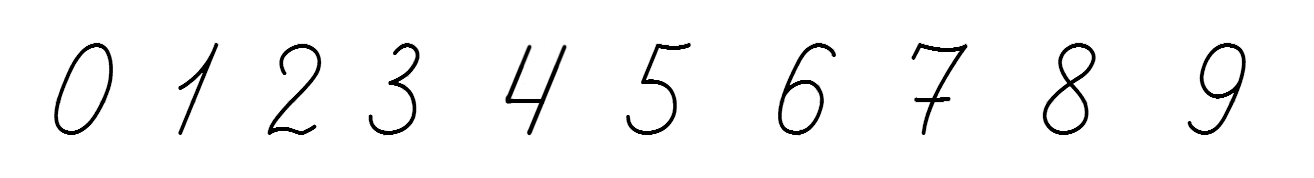 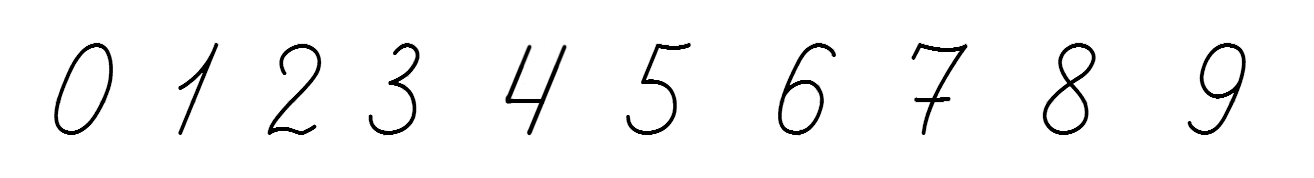 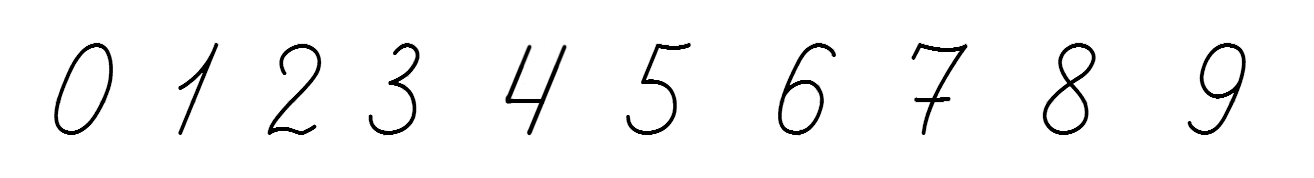 Зошит.
Сторінка
14
Завдання для кмітливих
Розфарбуй равлика, який повзе четвертим.
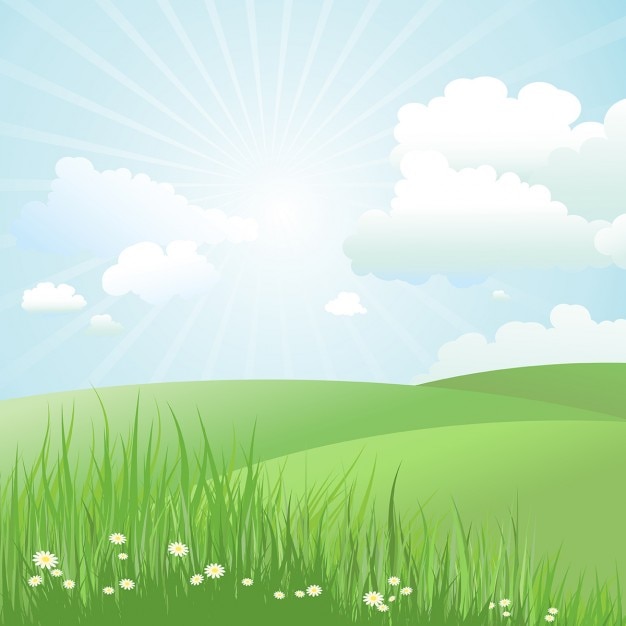 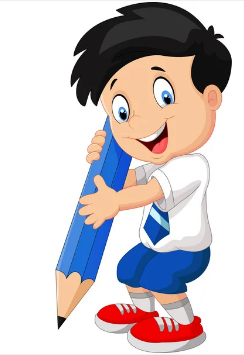 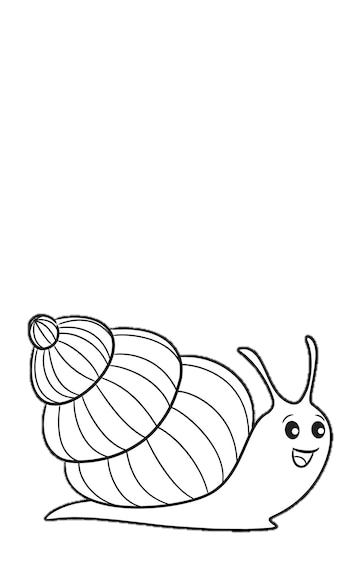 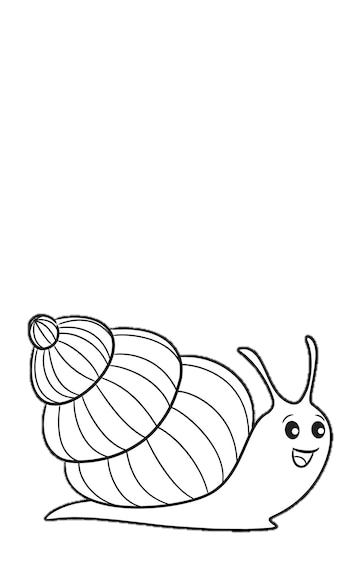 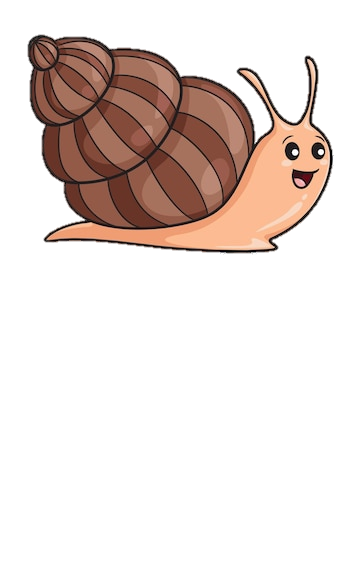 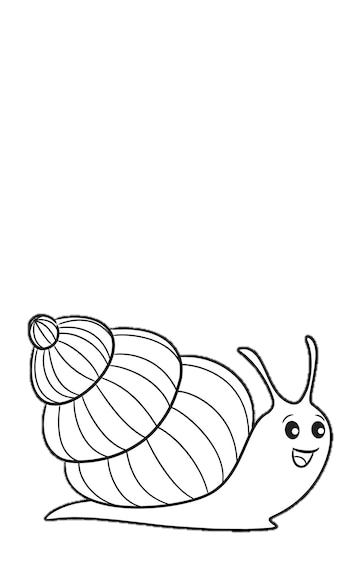 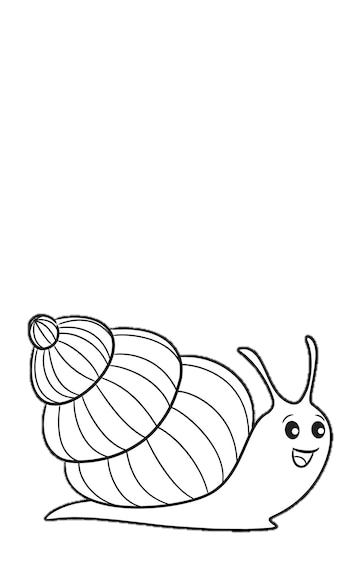 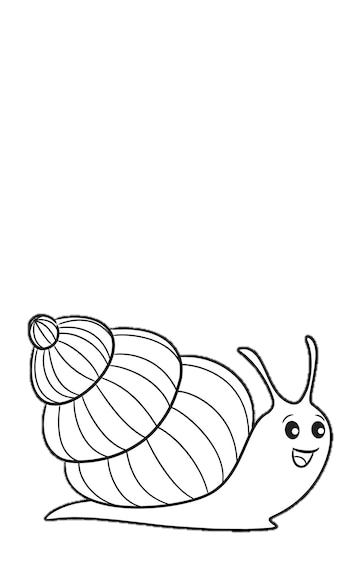 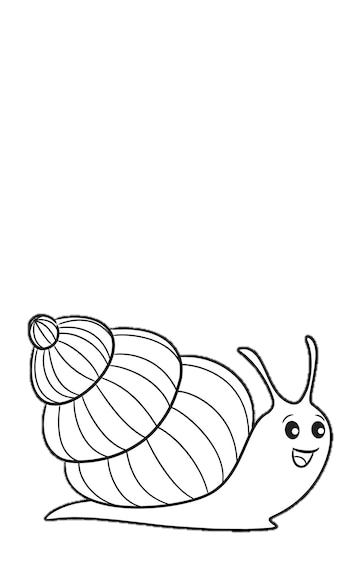 Зошит.
Сторінка
14
Робота в зошиті в клітинку
Допиши за зразком
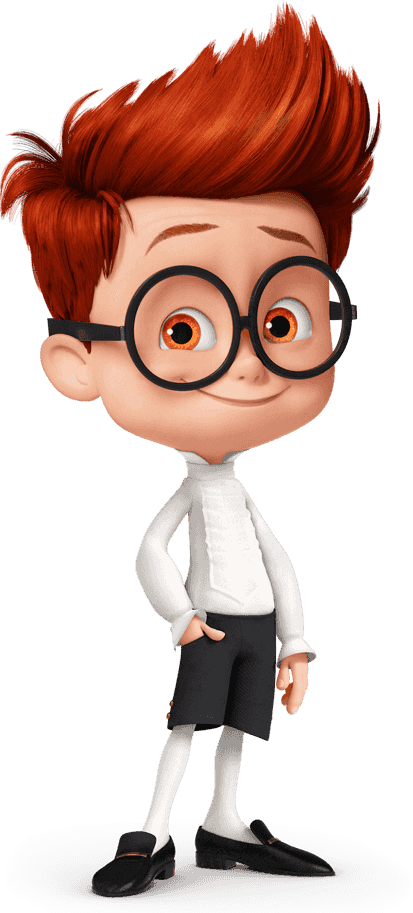 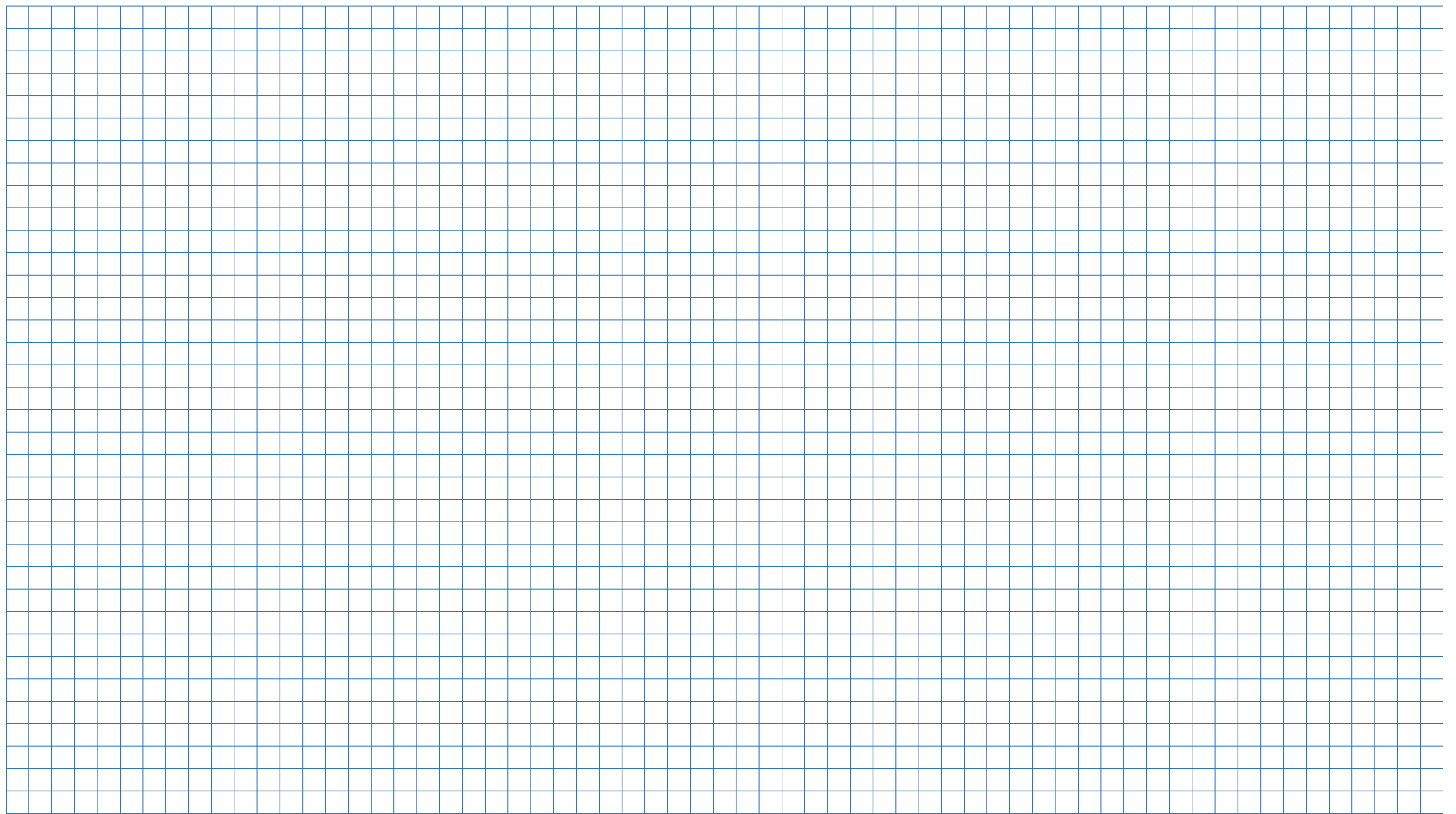 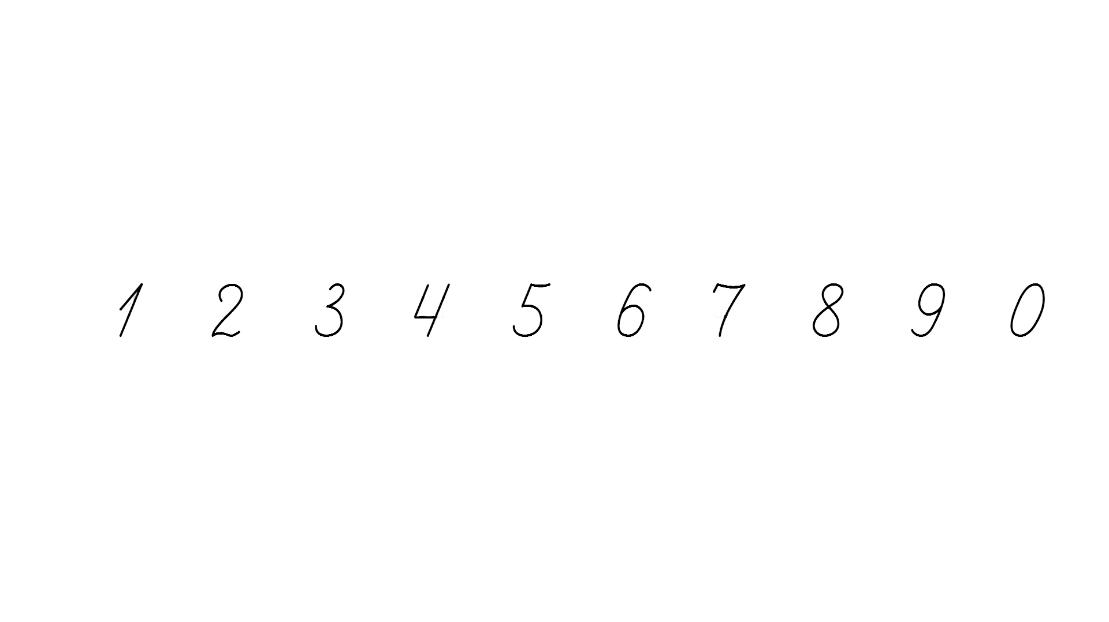 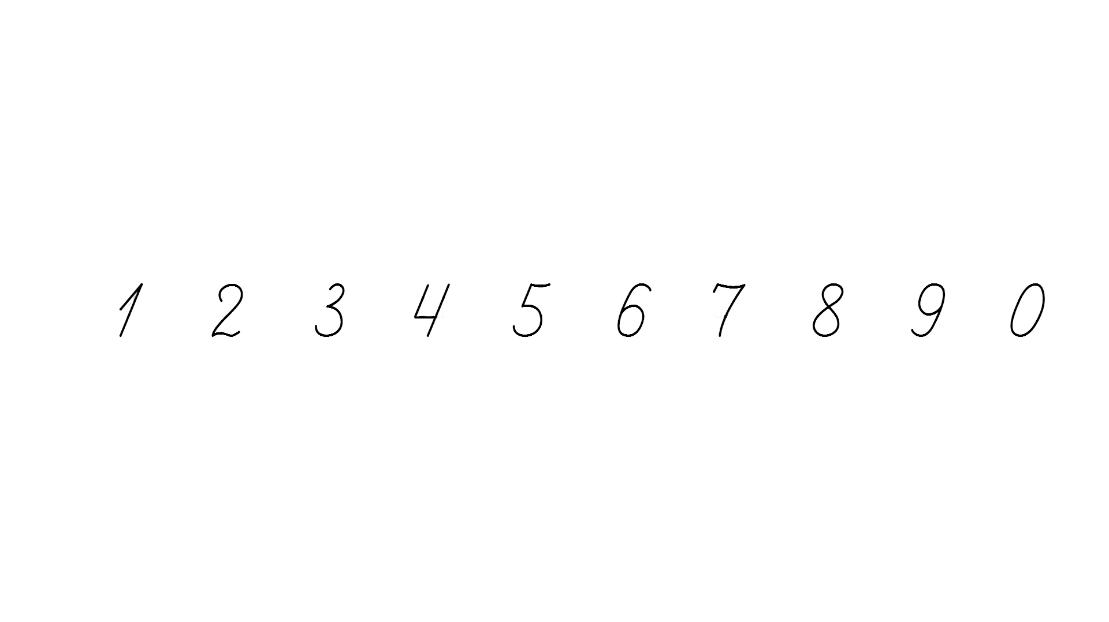 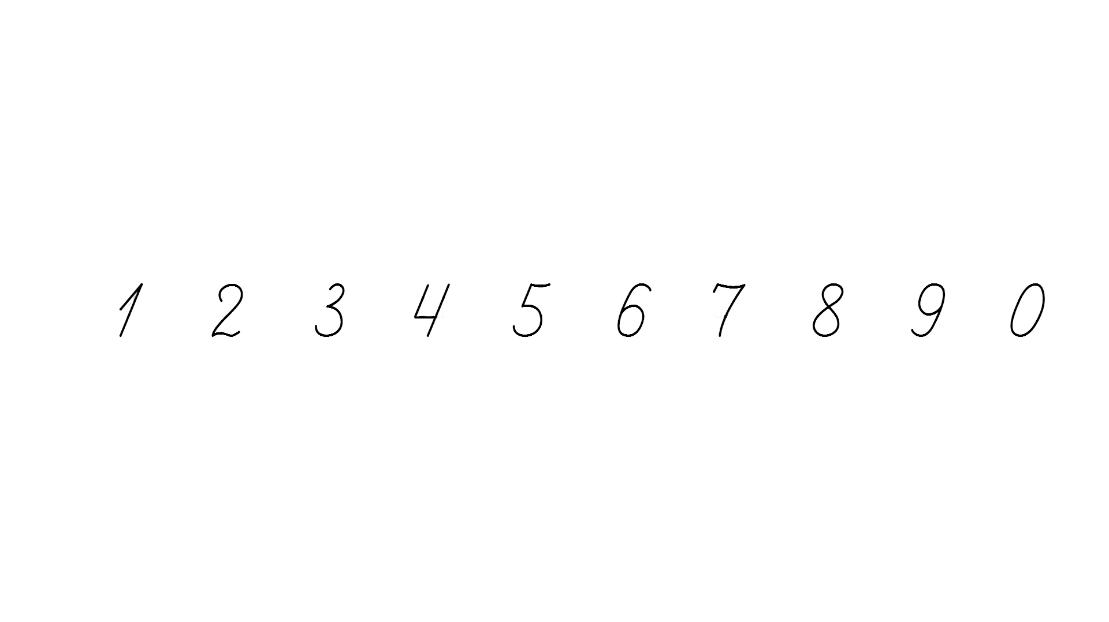 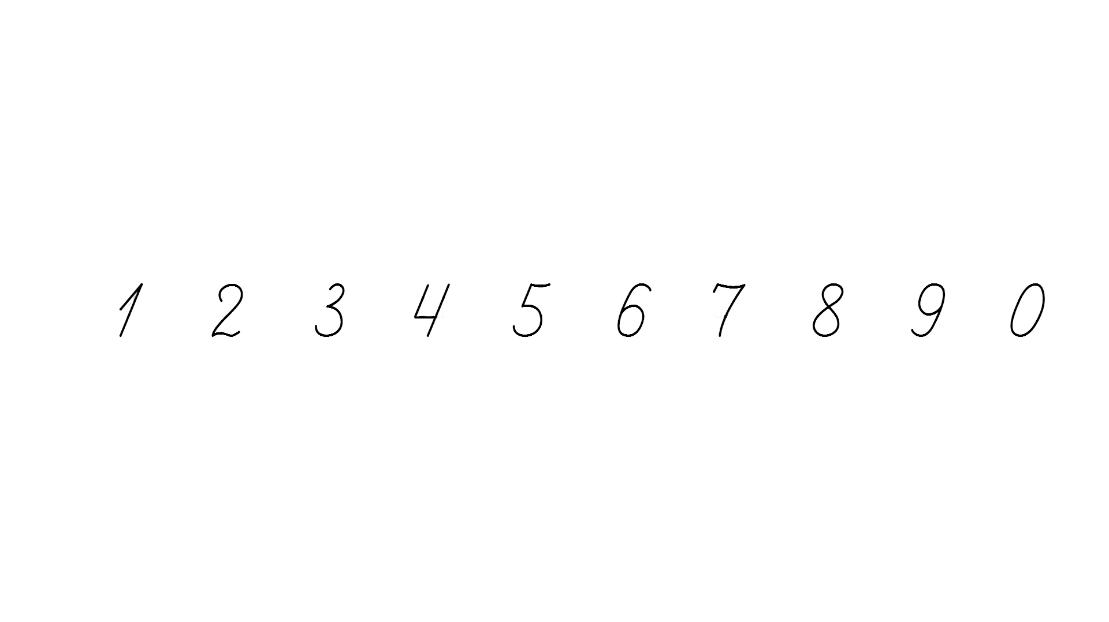 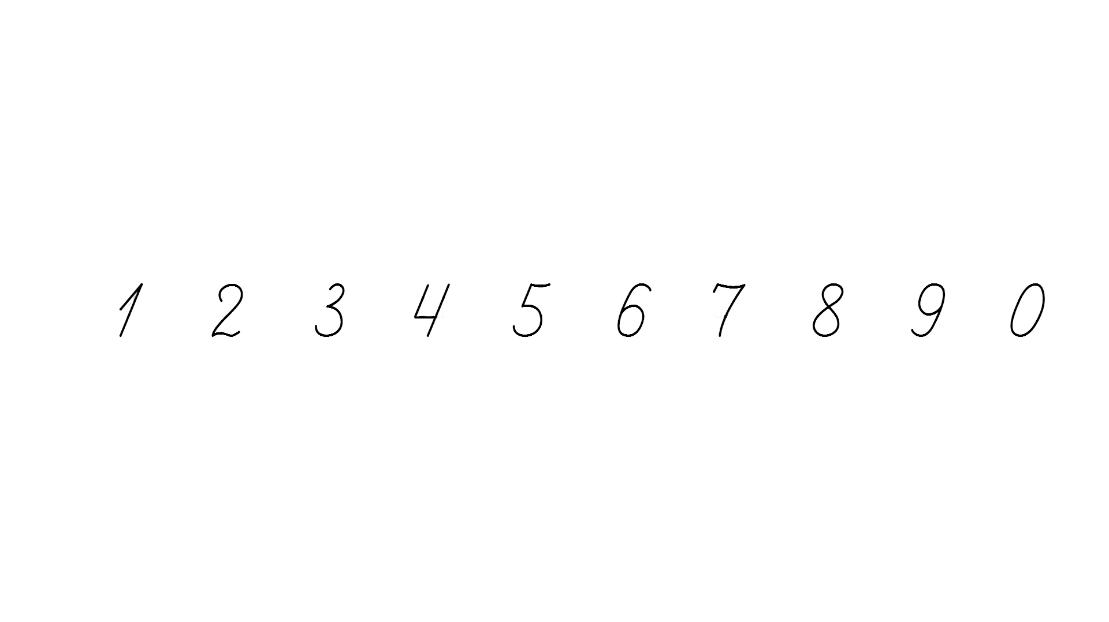 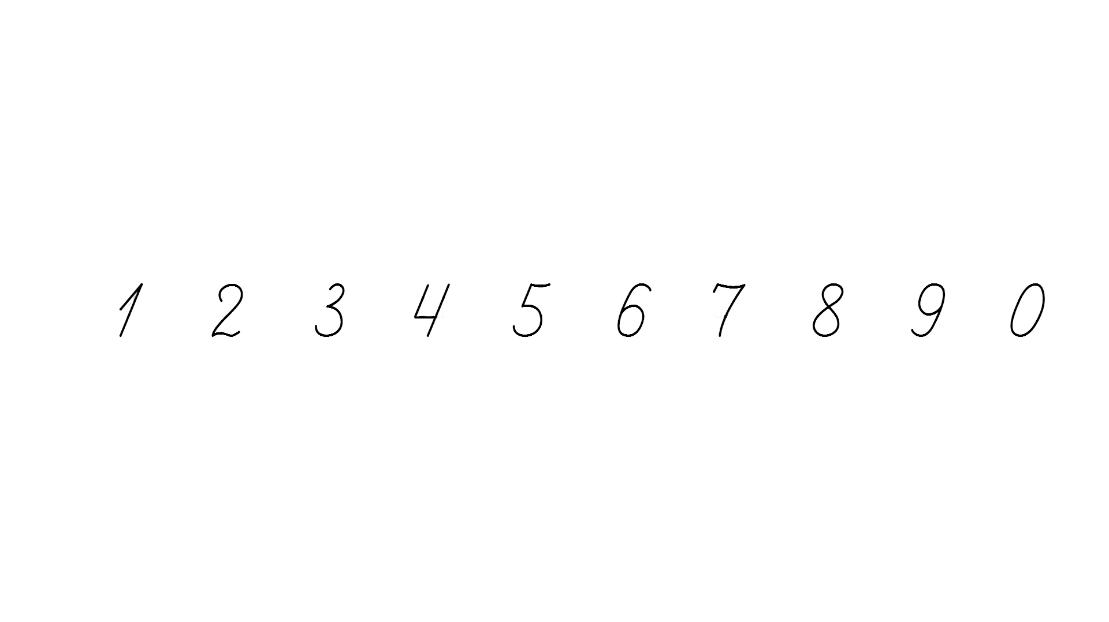 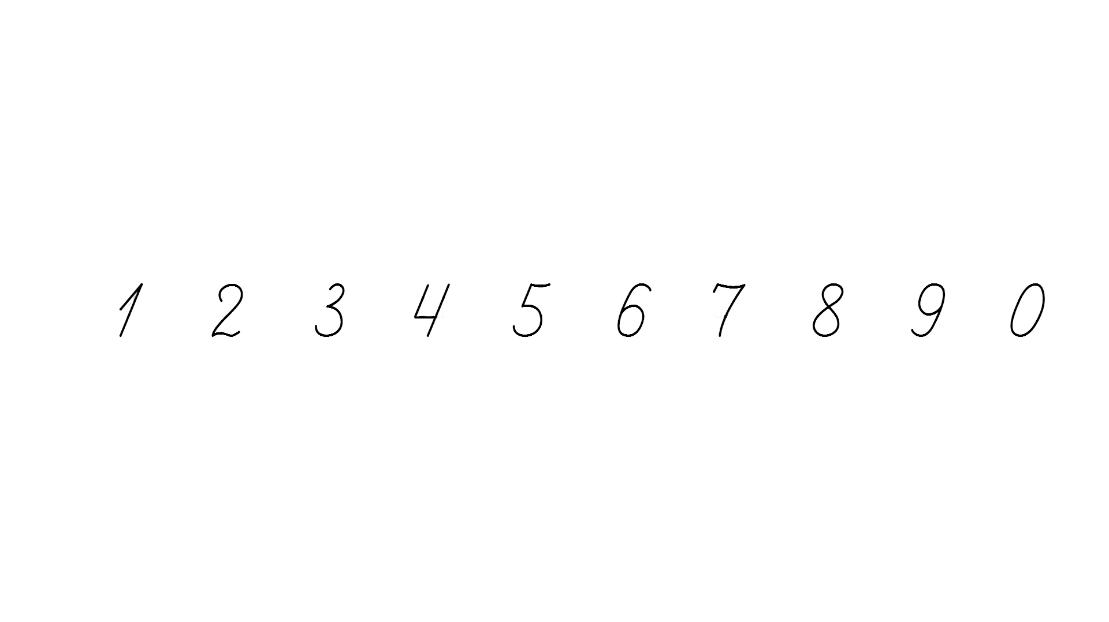 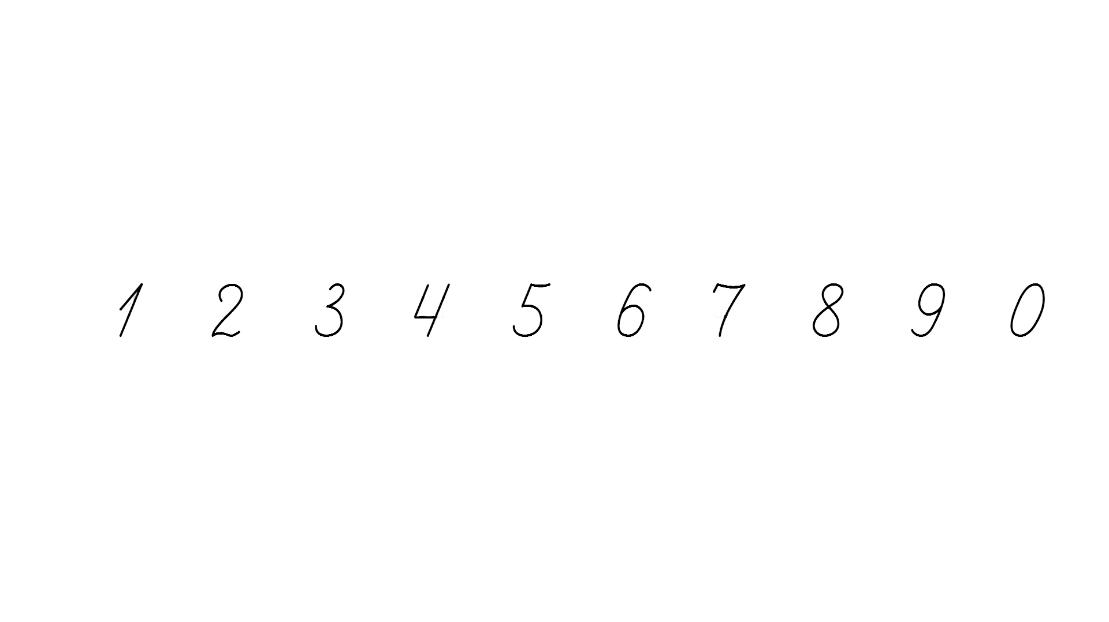 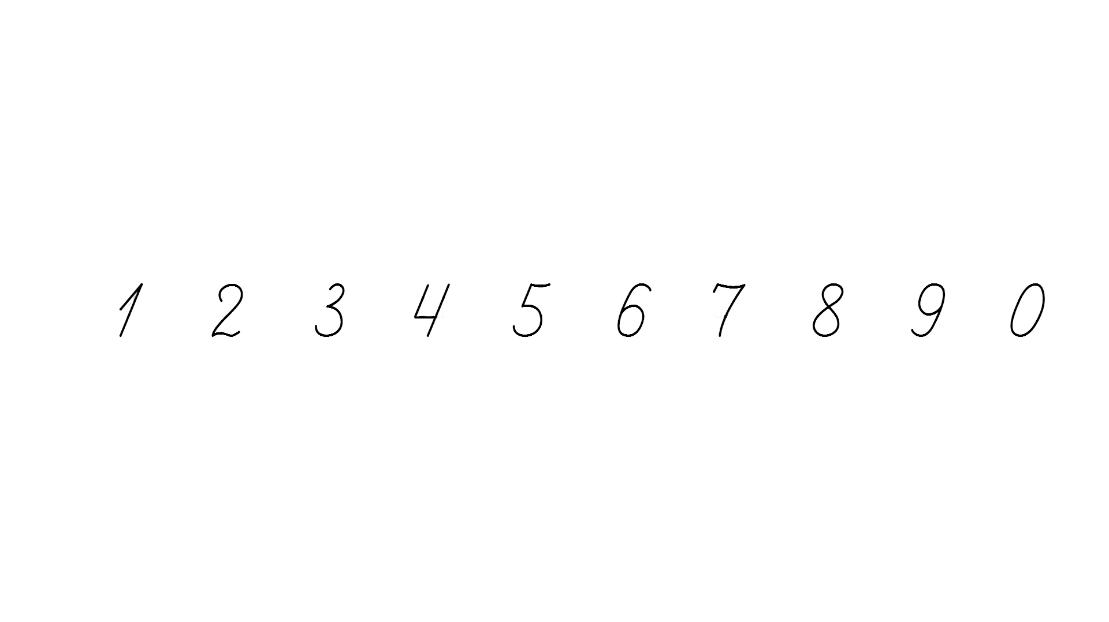 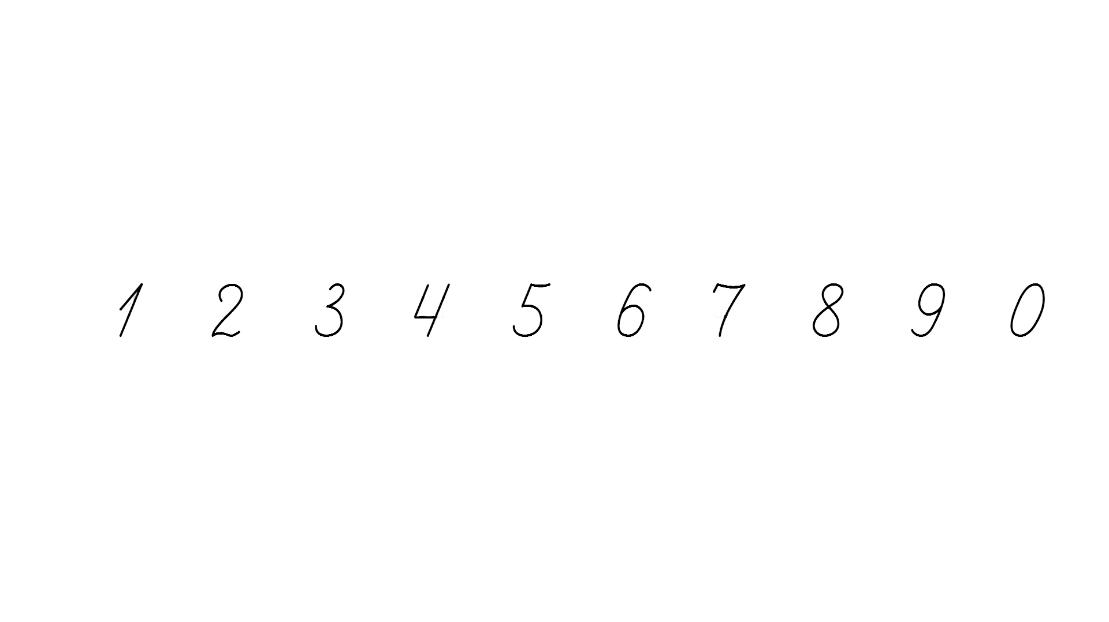 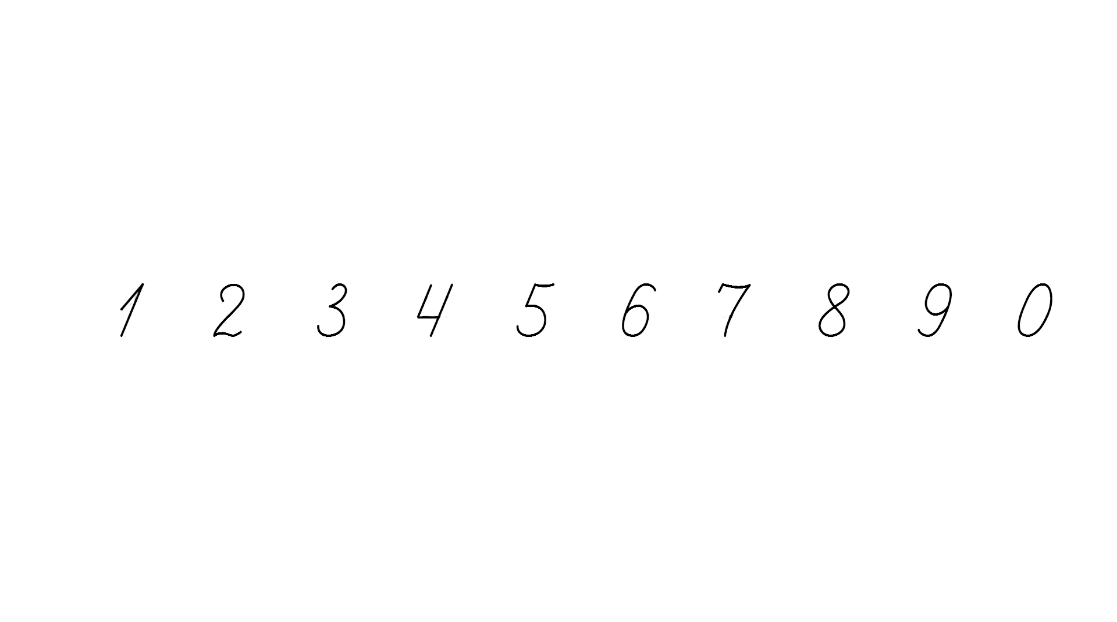 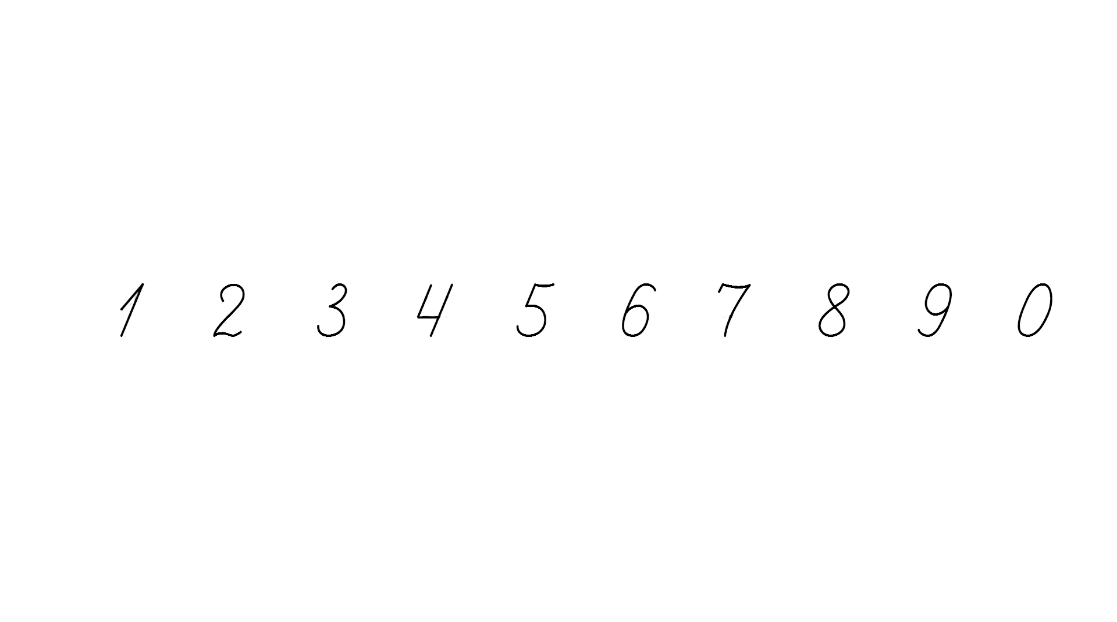 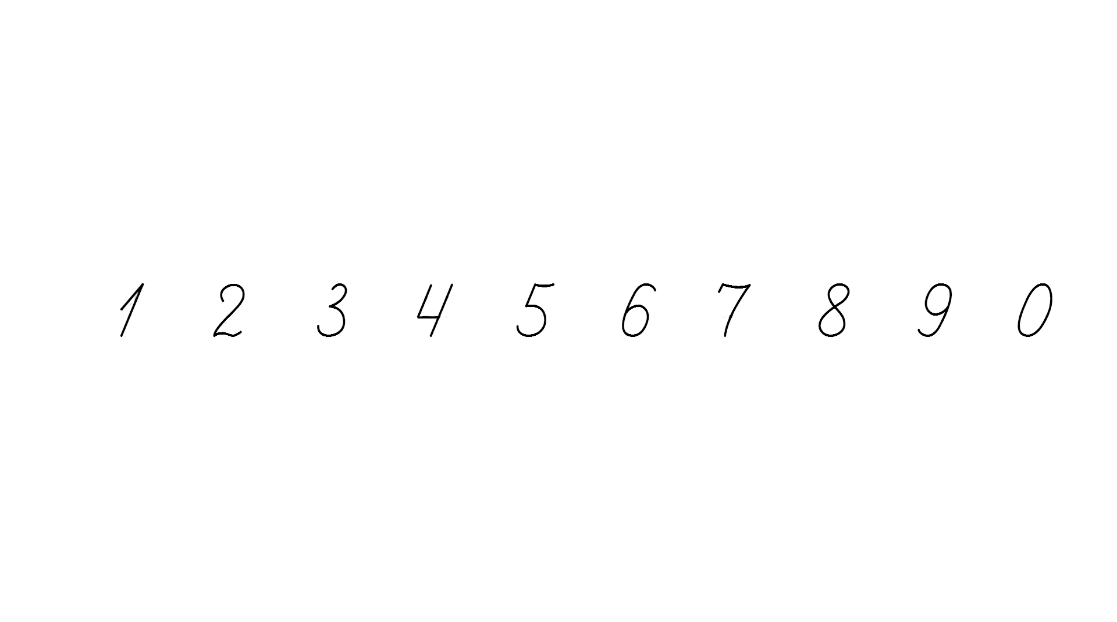 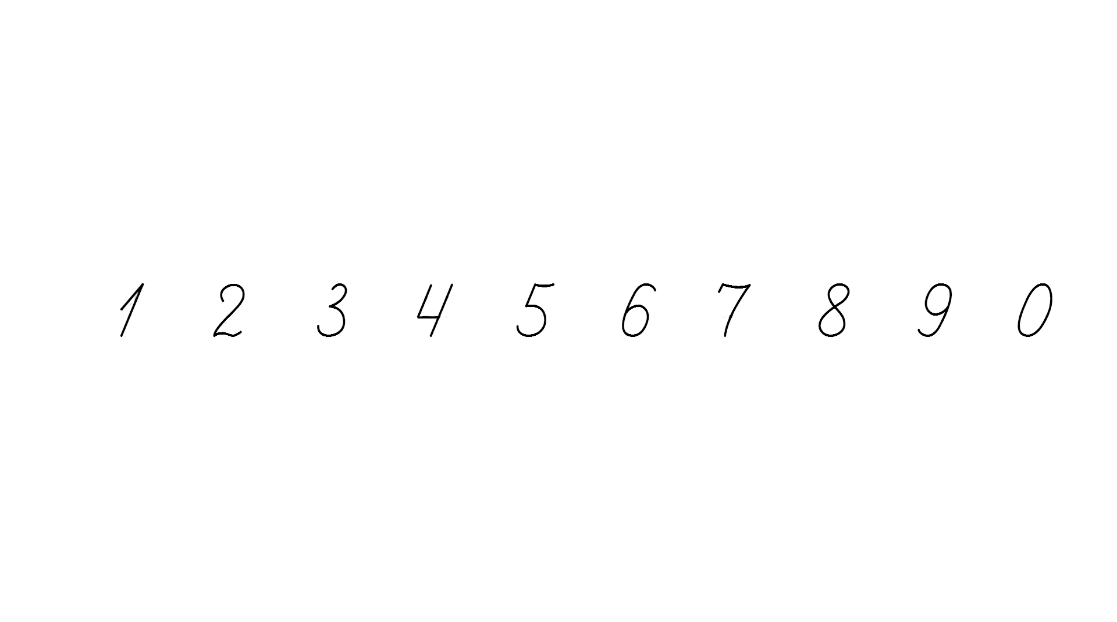 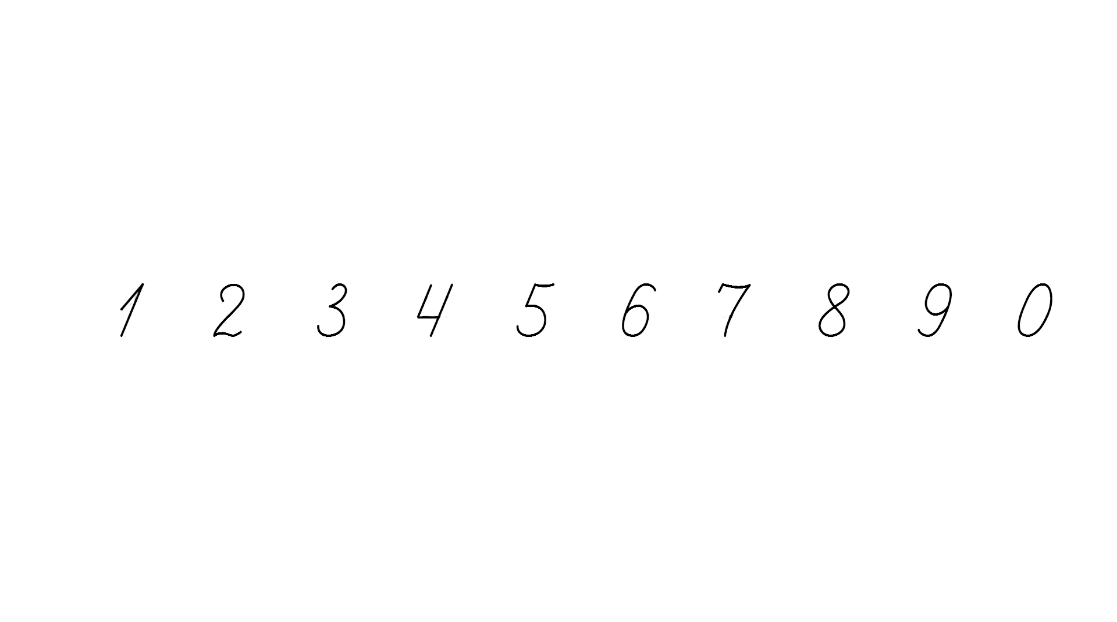 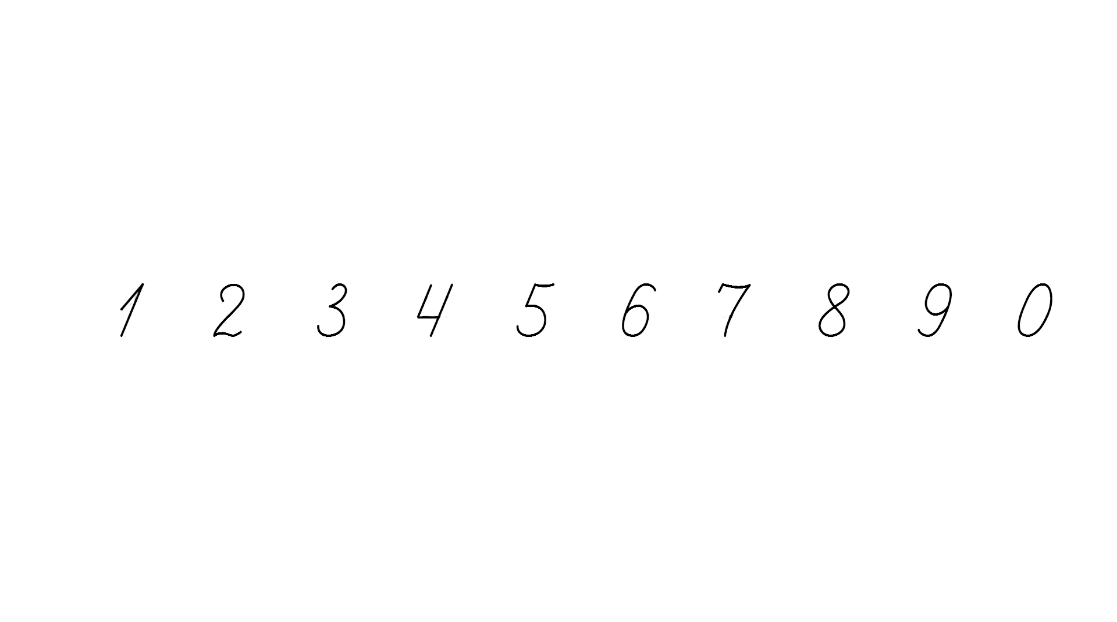 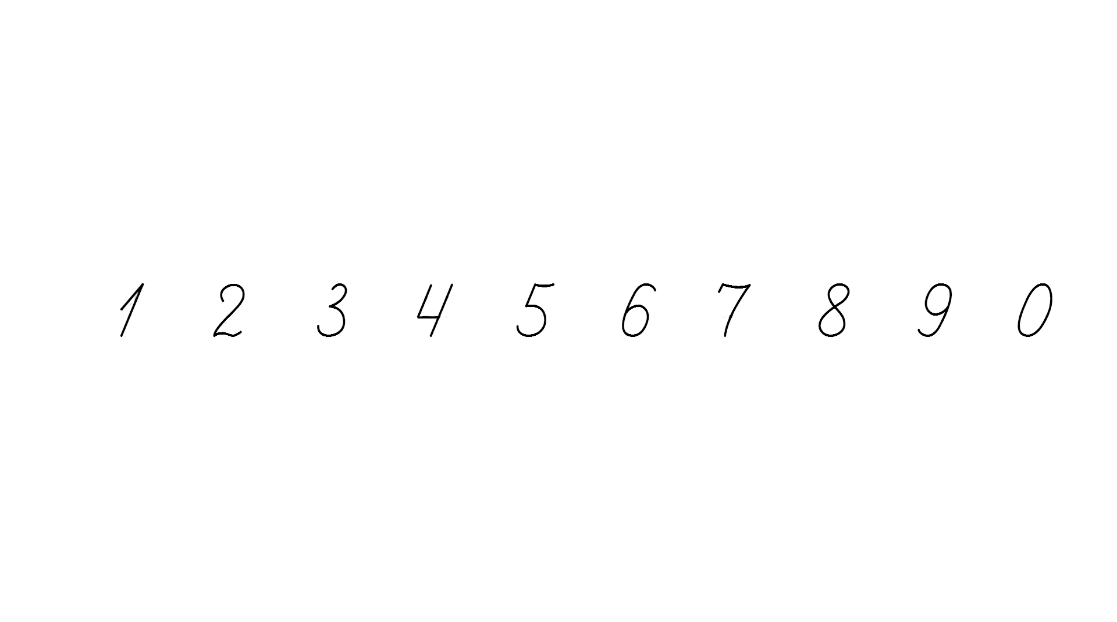 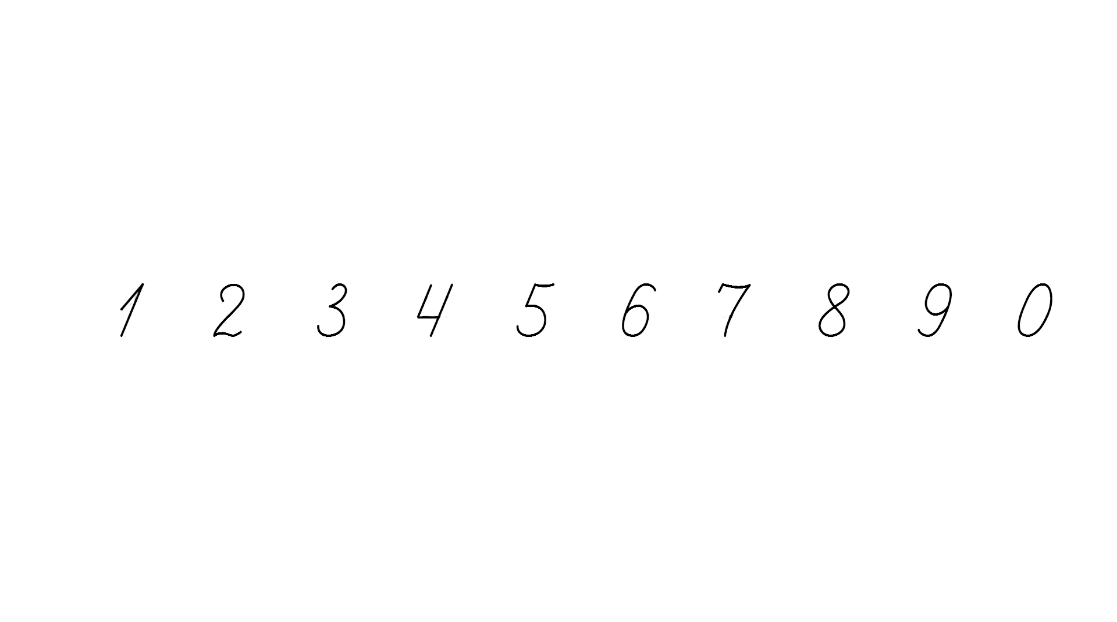 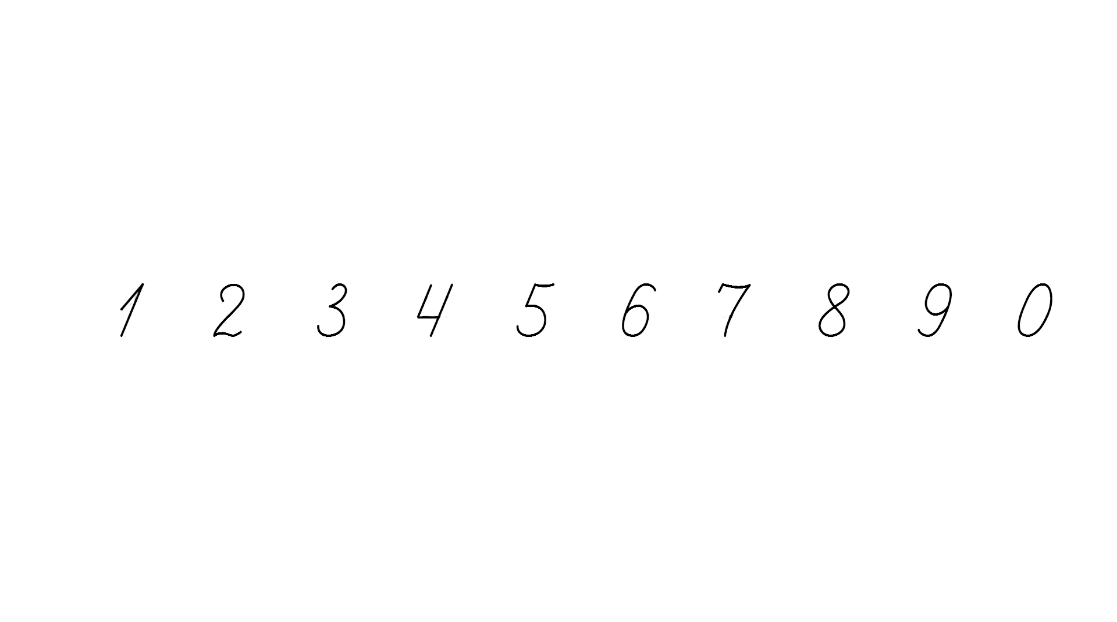 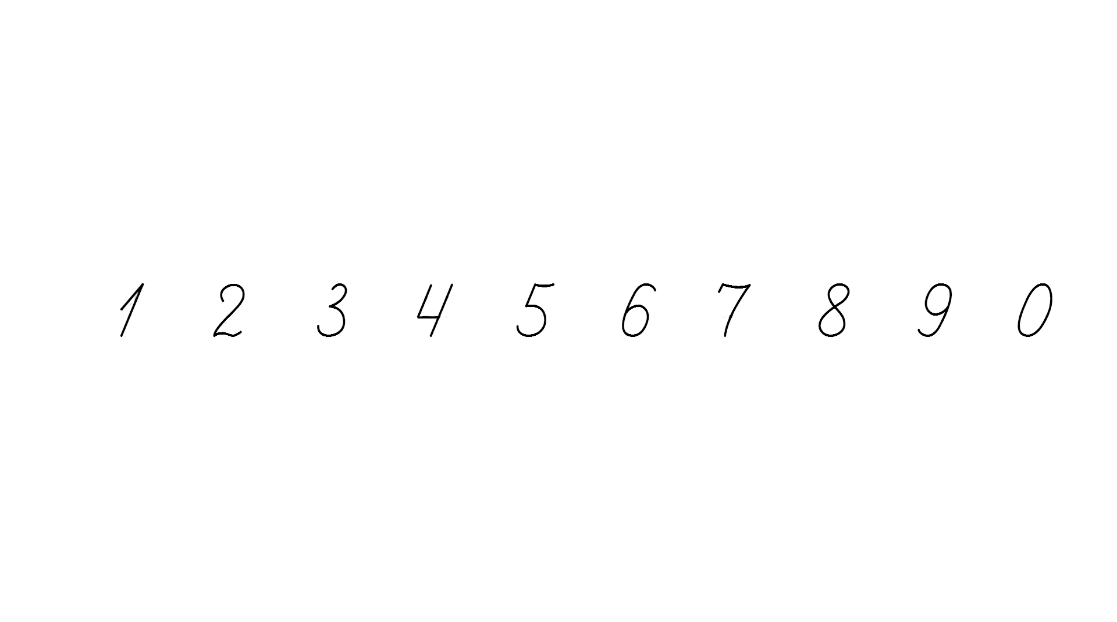 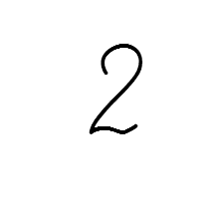 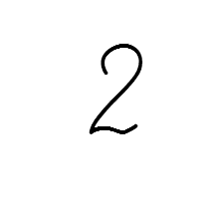 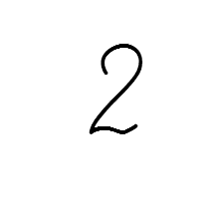 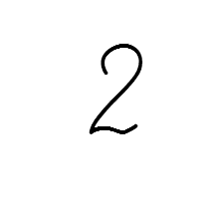 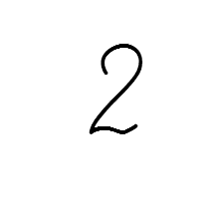 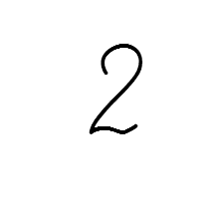 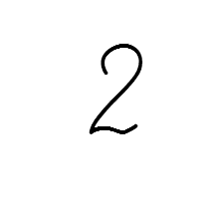 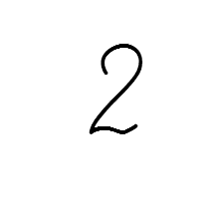 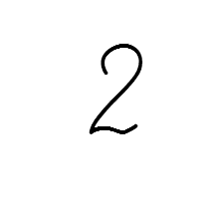 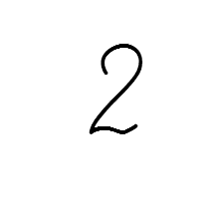 Гра «Утвори рівність або нерівність»
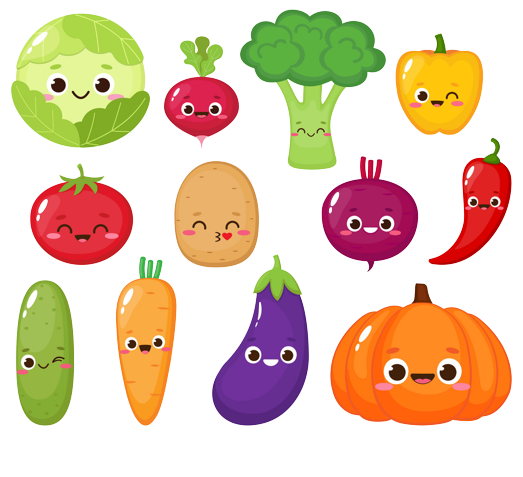 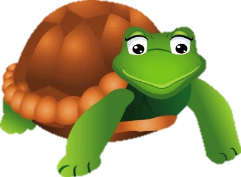 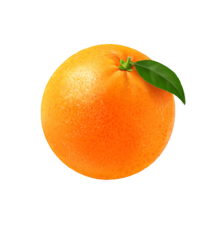 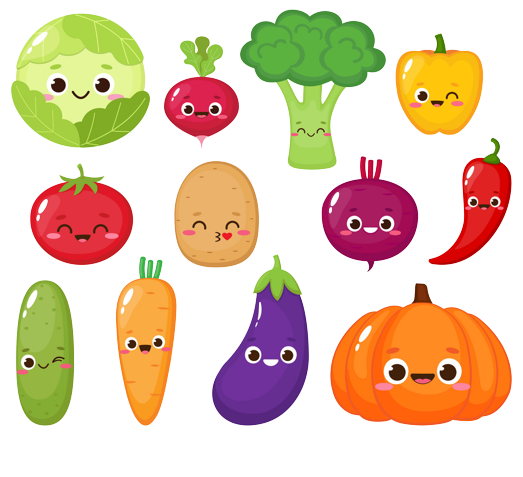 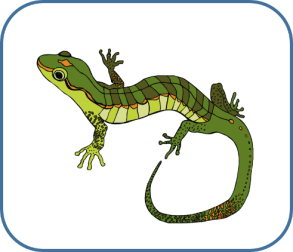 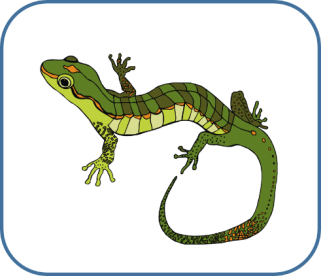 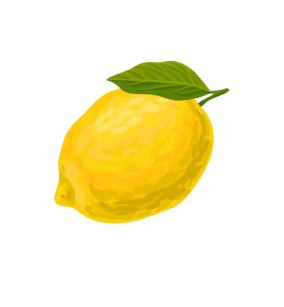 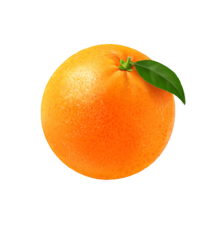 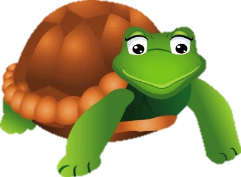 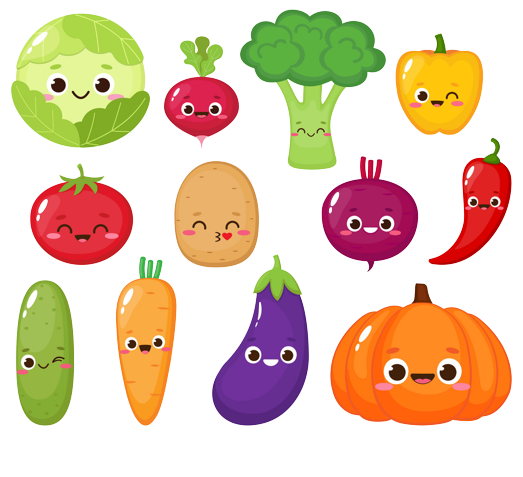 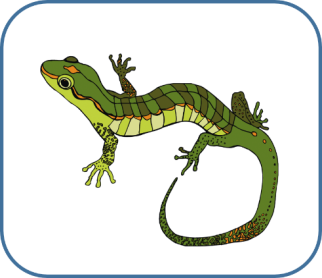 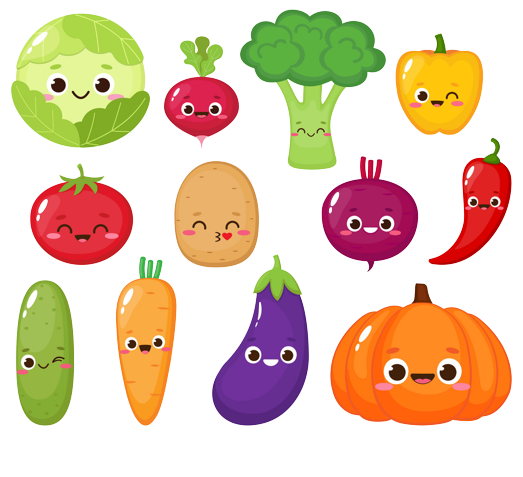 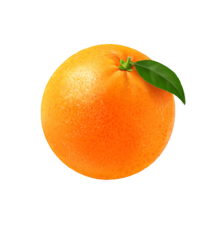 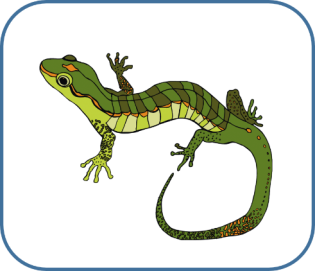 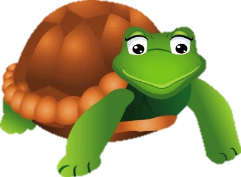 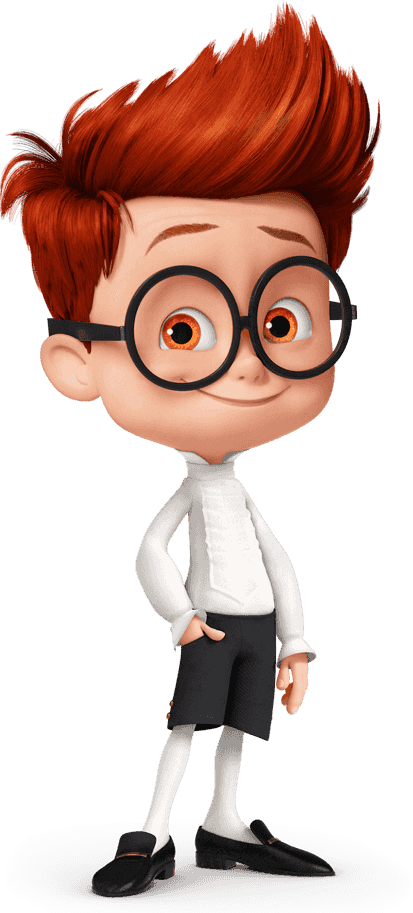 <
4
=
3
2
<
1
3
2
Рефлексія. Вправа «Плюс – мінус – цікаво»
_
+
?
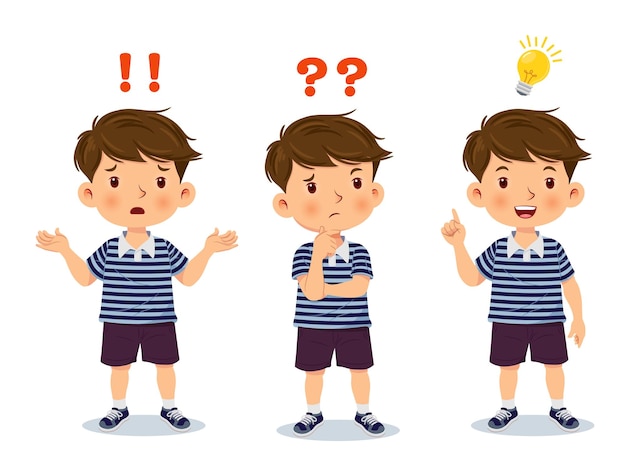 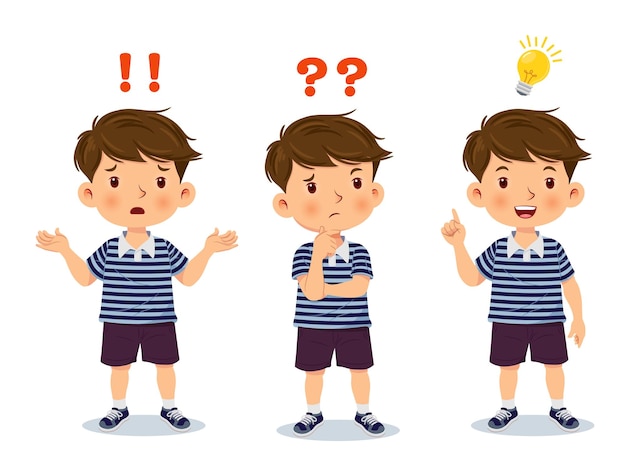 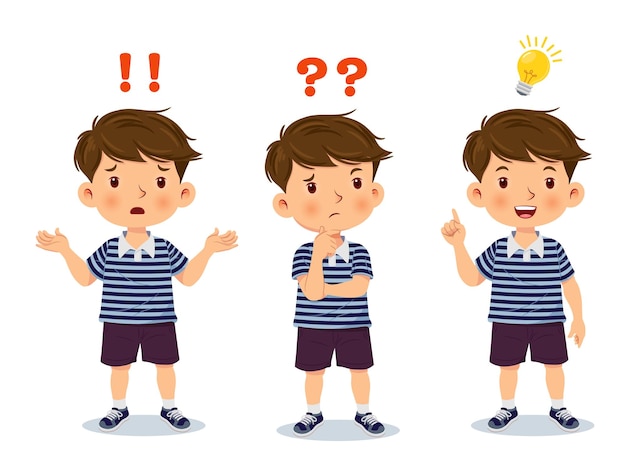 Що не сподобалось? Що здалося важким, незрозумілим та нудним?
Про які факти дізналися на уроці? Чого б ще хотіли дізнатися?
Що сподобалось на уроці? Що здалося цікавим та корисним?